Kineziologie trupu
Mgr. Pavlína Bazalová
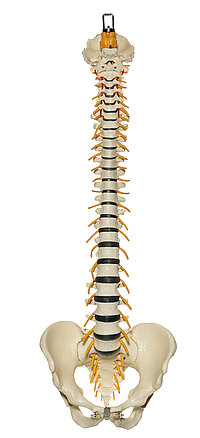 Struktury
Axiální systém (páteř)
		+
	 Hrudník
		+ 
	  Pánev
https://anatomickymodel.cz/ucebni-pomucky/anatomicke-modely/anatomicky-model-patere-panve-bohdan/
Pánev
https://www.wikiskripta.eu/w/P%C3%A1nev#/media/Soubor:Blausen_0723_Pelvis.png
Anatomické poznámky
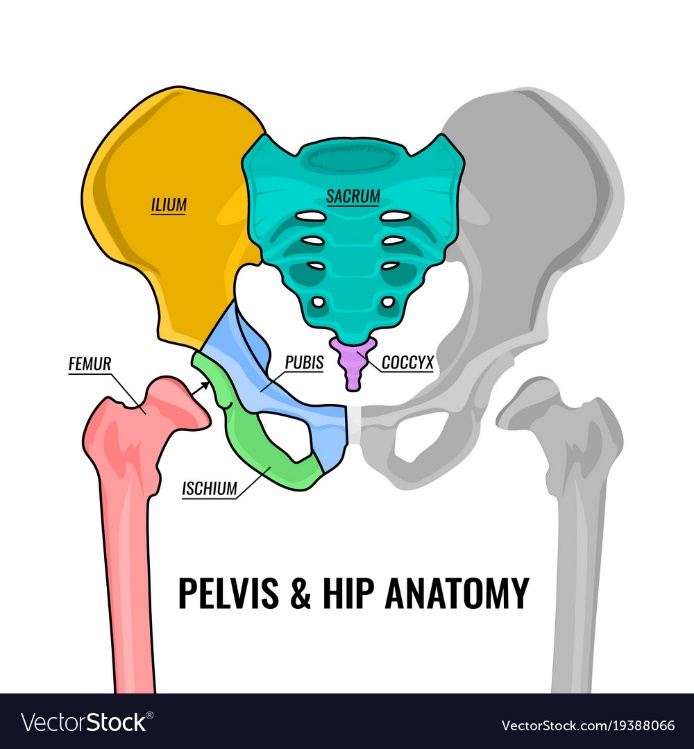 Pánevní kosti + kost křížová (os sacrum) = pánev

Pánevní cost = os coxea 
skládá se ze 3 kostí -> os ilium, os ischii a os pubis 
osifikace -> acetabulum 
acetabulum – postavení a sklon velmi individuální (nejčastěji: zevně dolů a dopředu)
https://www.vectorstock.com/royalty-free-vector/pelvis-anatomy-scheme-vector-19388066
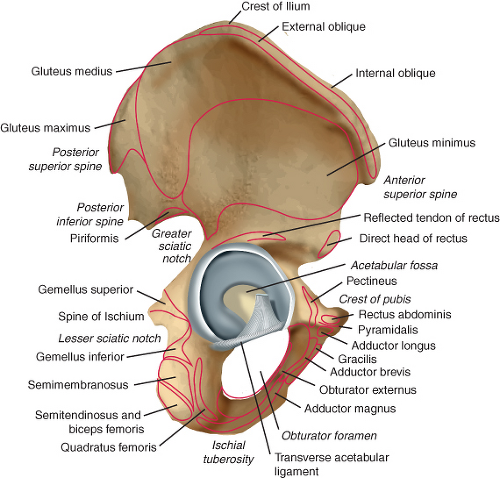 Anatomické poznámky
https://radiopaedia.org/cases/normal-radiographic-anatomy-of-the-hip
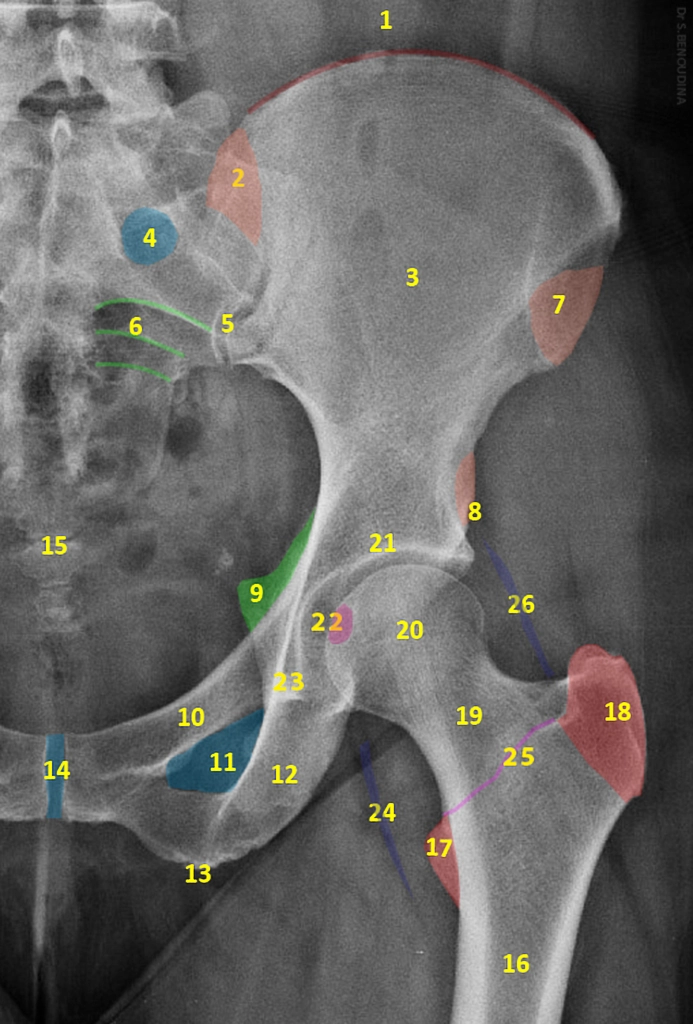 https://musculoskeletalkey.com/anatomy-of-acetabulum/
5
zápatí prezentace
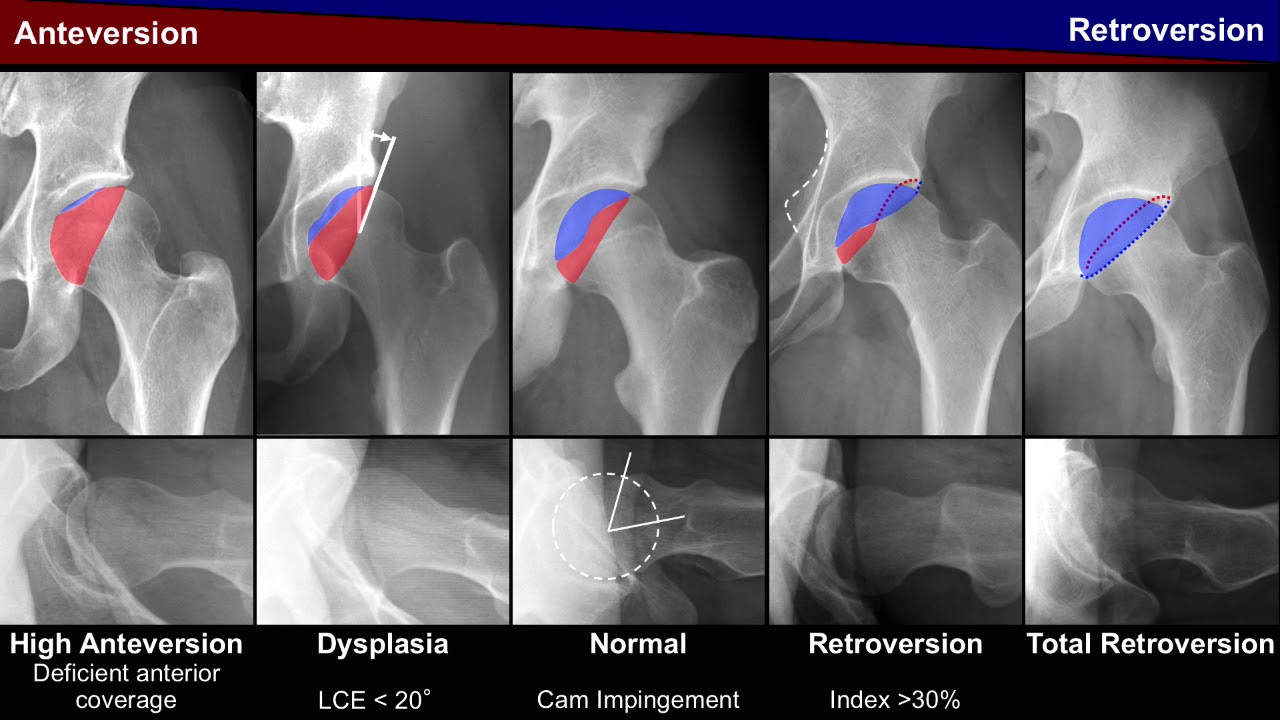 https://www.youtube.com/watch?v=B99LquF38mQ
6
zápatí prezentace
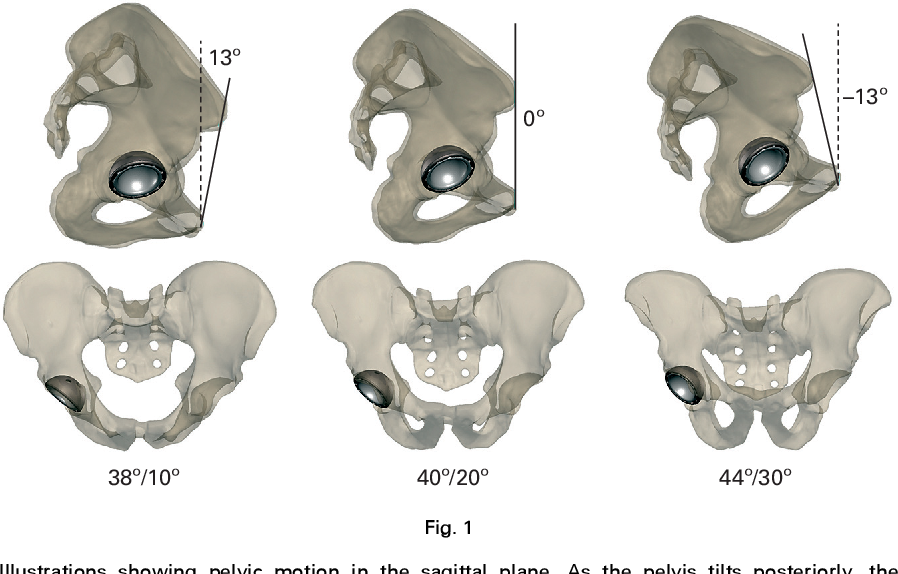 https://www.semanticscholar.org/paper/Risk-factors-for-increased-sagittal-pelvic-motion-Langston-Pierrepont/0ddf2b32bbf2373e60657d6d241053fc65bc014e
7
zápatí prezentace
Kloubní spoje na pánvi
Křížokyčelní kloub (art. sacroiliacale) 
Drobné posuny a kývavé pohyby křížové kosti kolem osy ve výši obratle S2 jsou jen malého rozsahu, ale přesto mají značný význam pro sklon pánve a optimální funkci přechodu bederní páteře a křížové kosti.
Spona stydká (symphysis pubica) 
Vazivová chrupavka opatřena vazivem (chrupavka i amorfní hmota vazů je v těhotenství schopna vlivem změny hormonálních hladin vázat více vody, a poměrně tuhé spojení se mírně rozestupuje. Zvětšuje se tak o několik milimetrů obvod pánevní úžiny.)
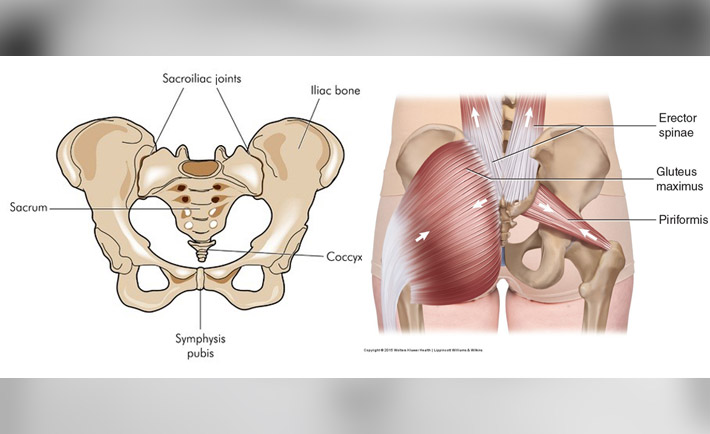 https://www.athletebiz.us/blog/sacroiliac-si-joint-pain-and-dysfunction-in-runners-dr-emily-kraus/
8
zápatí prezentace
Pohyby v SI skloubení – nutace a kontranutace
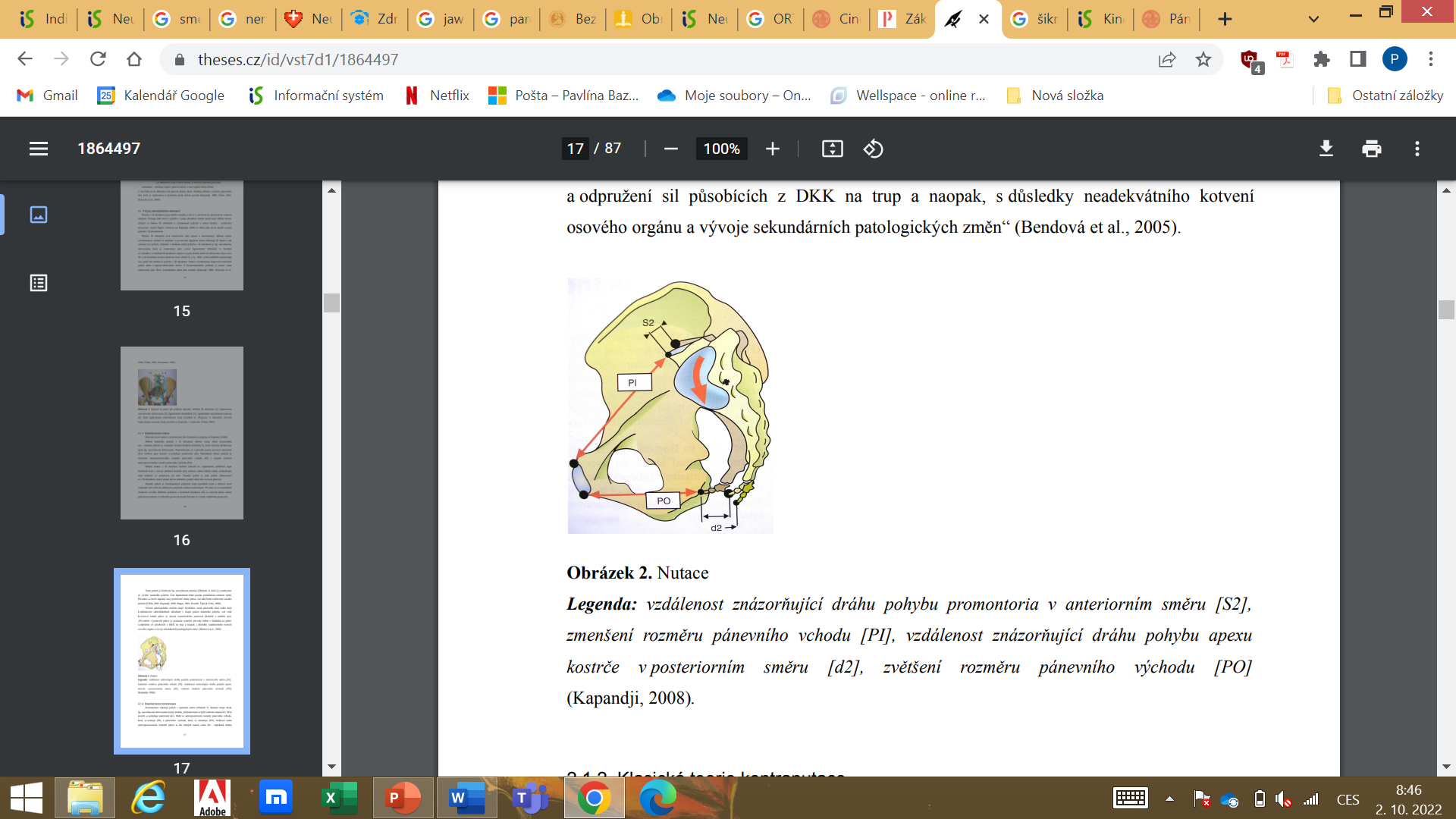 Během nutace a kontranutace dochází k napínání a povolování ligament, která obkružují SI kloub a tak omezují tyto pohyby.

NUTACE 
Sacrum – promotorium se posunuje anteriorně, apex se pohybuje posteriorně 
Přiblížení lopat kyčelních kostí v oblasti SIAS, pohyb sedacích hrbolů od sebe
Spojeno v flekčním pohybem v kyčelních kloubech 

KONTRANUTACE
Opačný pohyb 
Spojeno s extenčním pohybem v kyčelním kloubech
Nutace – in Kapanji (2008)
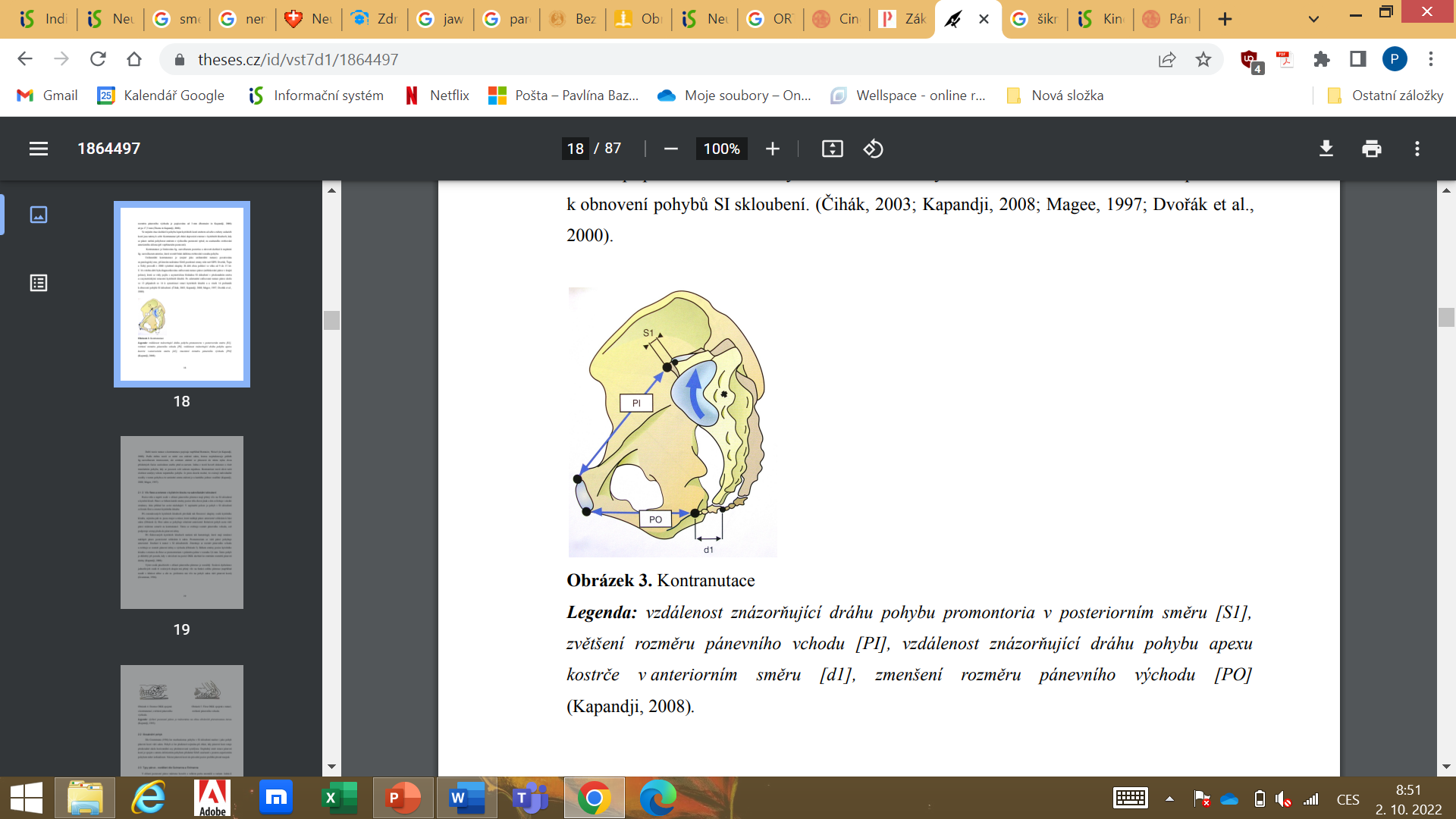 Kontranutace – in Kapanji (2008)
Zdroj videa: https://www.serola.net/mind-map-view/
Ženská a mužská pánev
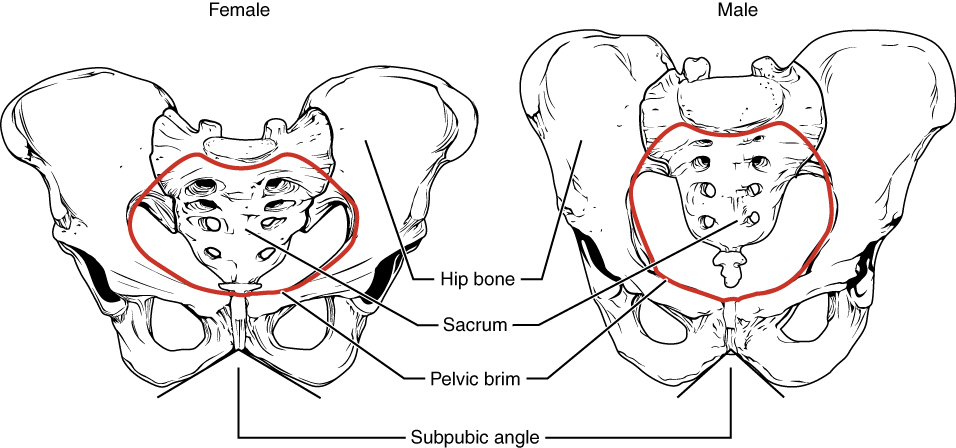 Kineziologické poznámky
Fylogeneze - Vertikalizace trupu a bipedální lokomoce 
stočení lopat pánevních kostí více do sagitální roviny
posun jamky kyčelního kloubu (acetabulum) ventrálně, což znamenalo omezení rozsahu pohybu v kyčelním kloubu
Vzpřímené postavení – pánevní sklon („napřímení na kyčlích“)

Pánev jako ukončení páteře – přenos sil z trupu 
Pánev jako první prvek opory pro dolní končetiny
12
zápatí prezentace
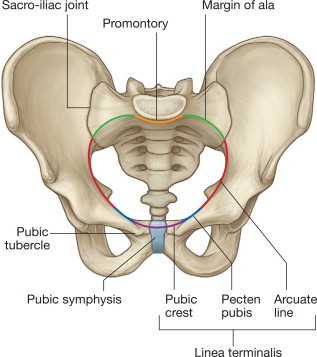 Pánevní sklon
Ze statického hlediska nemůže být prstenec pánve uložen v horizontální rovině 

Pánev je skloněná přední částí dolu a dozadu - křížová kost je vysunuta šikmo dopředu
V oblasti promontoria se náhle, téměř zlomově mě­ní zakřivení páteře z kyfózy křížové kosti na bederní lordózu → posun těžiště nad kyčelní klouby.
https://www-sciencedirect-com.ezproxy.muni.cz/topics/immunology-and-microbiology/lesser-pelvis
Inclination pelvis = pánevní sklon - vyjadřujeme jako úhel, který svírá rovina pánevního vchodu (promontorium – linea terminalis - horní okraj spony) s horizontální rovinou. Sklon dosahuje asi 60 stupňů a lze jej vyšetřit na rtg snímku.
Každá změna pánevního sklonu má efekt na bederní lordózu a má vliv na funkci pánevního dna.
Pánevní sklon
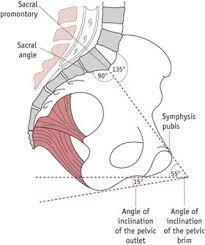 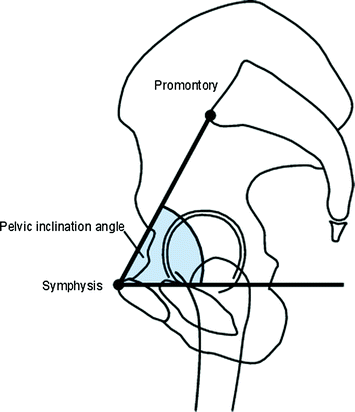 https://m.facebook.com/medlearner2021/photos/a.108647941380082/115925227319020/
https://musculoskeletalkey.com/assisted-diagnosis-and-treatment-planning-of-femoroacetabular-impingement-fai/
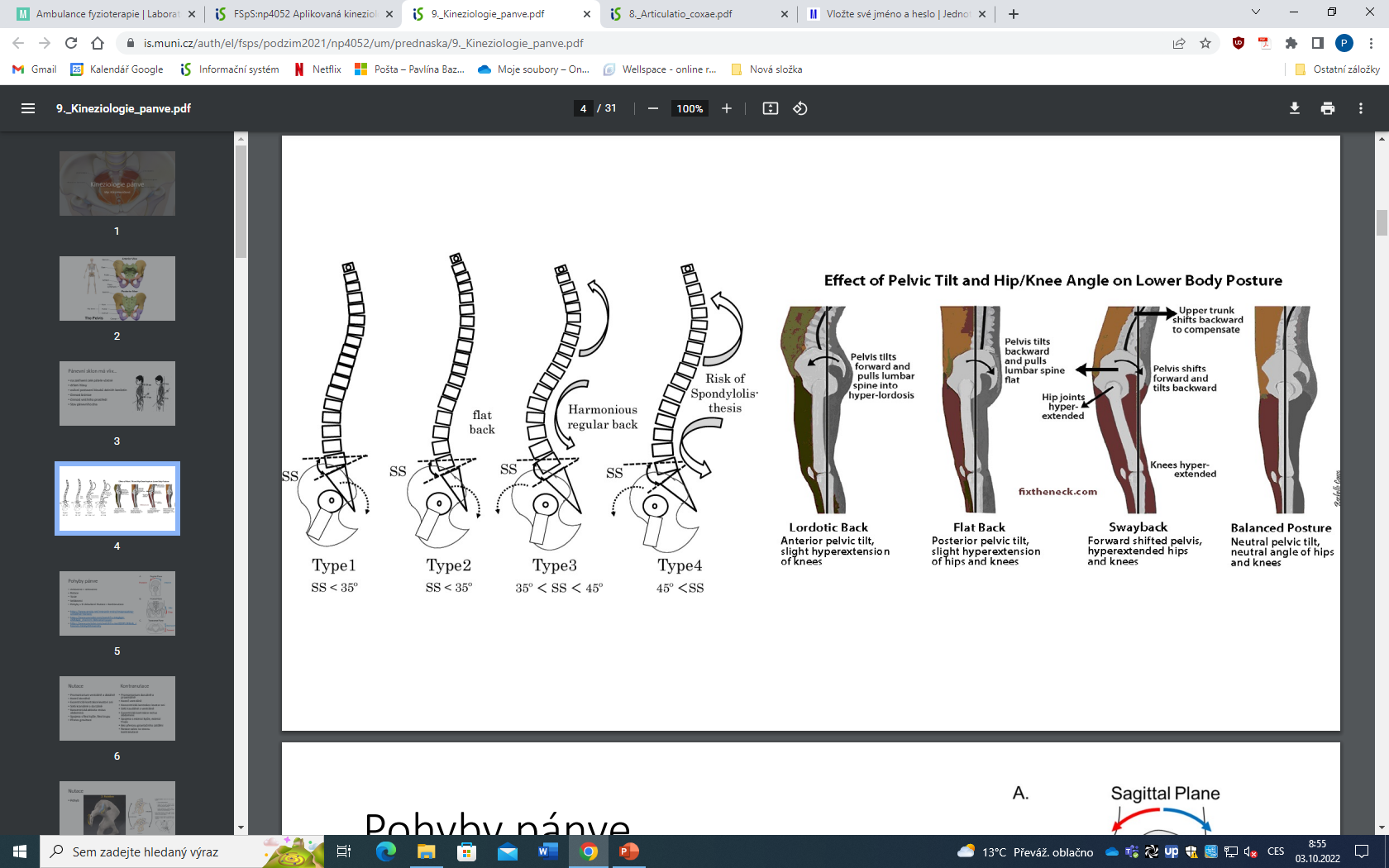 https://is.muni.cz/auth/el/fsps/podzim2021/np4052/um/prednaska/9._Kineziologie_panve.pdf
Postavení pánve – inklinace a reklinace
http://coretraining.cz/2014/06/jaka-poloha-panve-je-spravna-a-kdy-a-jak-s-ni-pracovat/
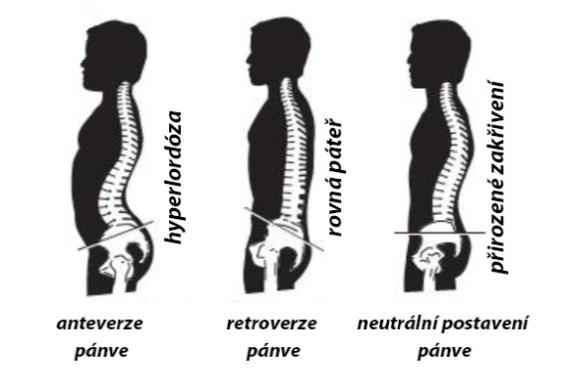 https://docplayer.cz/196155183-Vybrane-diagnosticke-postupy-v-prubehu-rocniho-makrocyklu-prokazujici-asymetrie-u-hracu-florbalu.html
Pohyby
18
zápatí prezentace
Elevace pánve
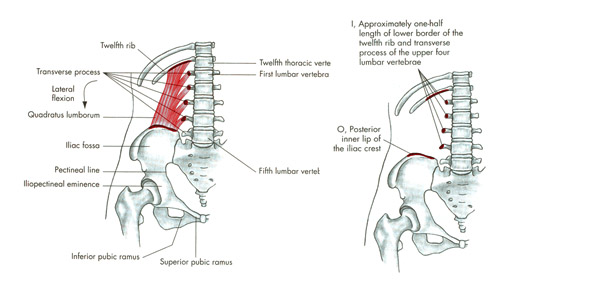 Postavení pánve – palpační nález
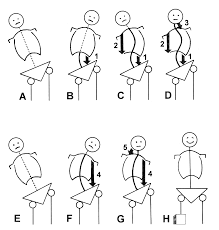 Šikmá pánev 
Shift pánve 
Anteverze pánve 
Retroverze pánve 
Rotace pánve 
Torze pánve
https://is.muni.cz/el/1451/podzim2018/np2404/Aspekce_I..pdf
Aspekce: 
Postavení pánve 
Michaelisova routa 
Tajle
Thorakobrachiální trojúhelníky
Pánevní dno
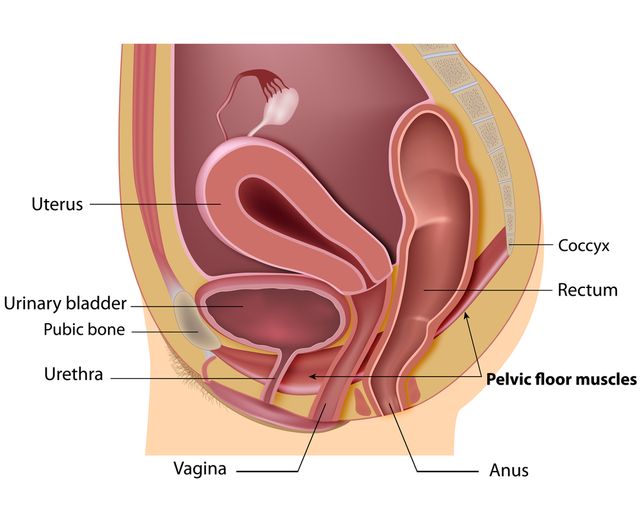 https://www.womanonly.cz/posilovani-panevniho-dna-zabrani-inkontinenci-naucte-se-ho-aktivovat/
Pánevní dno
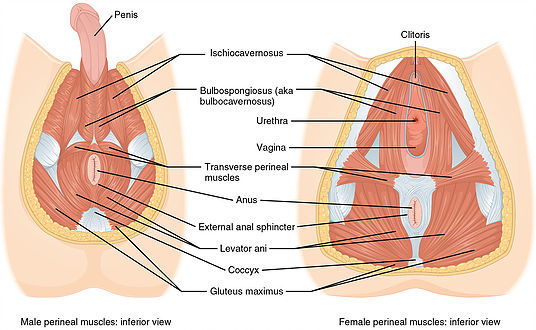 https://fitandtasty.cz/muzske-panevni-dno/
Pánevní dno
Diaphragma  pelvis má tvar nálevky odstupující od stěn pánve, s vrcholem obráceným ke konečníku. Je tvořena dvěma svaly:

M. levator ani 
M. coccygeus

Diaphragma urogenitale je trojúhelníkovitá svalová ploténka, rozepjatá mezi rozbíhajícími se rameny stydkých a sedacích kostí. Zesiluje přední část diaphragma pelvis. Ploténka se skládá ze dvou svalů:

M. transversus perinei profundus je trojúhelníkovitý plochý sval, který tvoří prakticky celou diaphragma urogenitale. (Poznámka: diaphragma urogenitale uzavírá přední partii pánevního dna a fixuje močovou trubici a pochvu.)
M. transversus  perinei  superficialis je tvořen pouze několika svalovými snopci na zadním okraji hlubokého hrázového svalu.
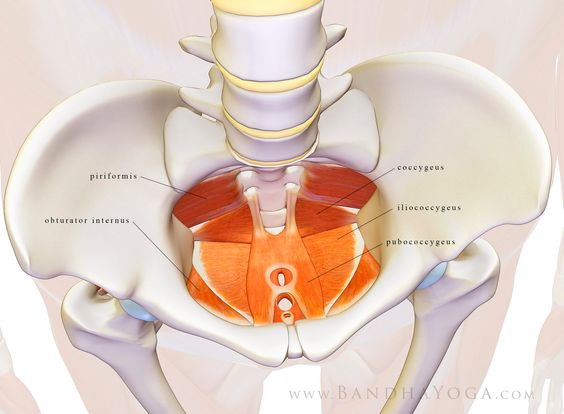 https://www.spojujenasjoga.cz/panevni-dno/
Klinické poznámky
Ligamentózní bolesti 
lig. Iliolumbale - bolest vyzařuje z křížové krajiny do podbřišku a na vnitřní stranu stehna
lig. sacroiliacale - bolest z kříže po zadní straně dolní končetiny často až k patě
lig. sacrotuberale – bolest vyzařuje do perianální krajiny 

Syndrom kostrče (sy pánevního dna)
Dysbalance napětí svalů pánevního dna a vazů
Blokáda SI 
Lokální bolestivost 
Přenesená bolest – hýždě, pseudoradikulární sy S1, L5
Testování blokády: https://www.svetfyzioterapie.cz/testovani-si-skloubeni-ocima-vedcu
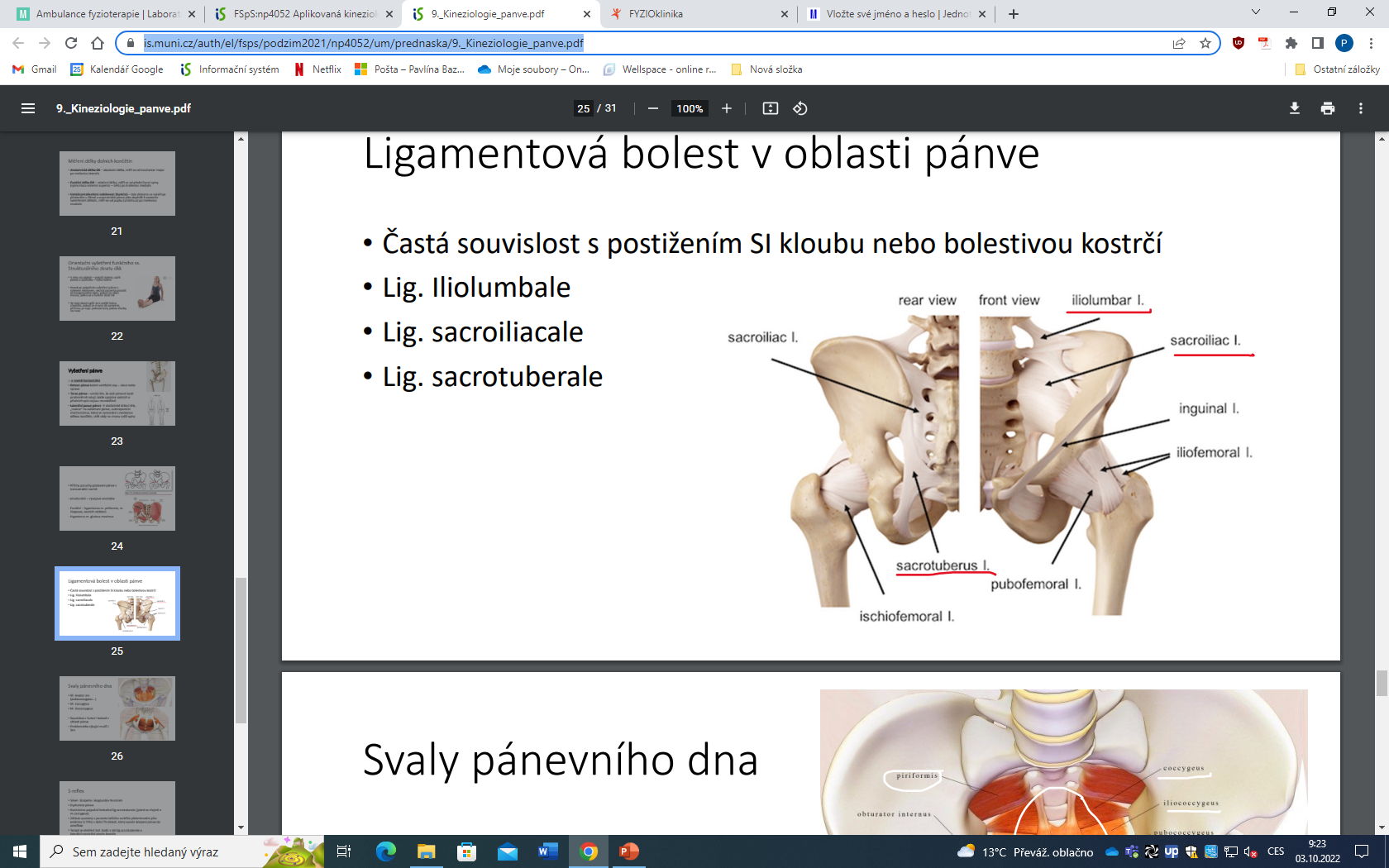 https://is.muni.cz/auth/el/fsps/podzim2021/np4052/um/prednaska/9._Kineziologie_panve.pdf
25
zápatí prezentace
Hrudník
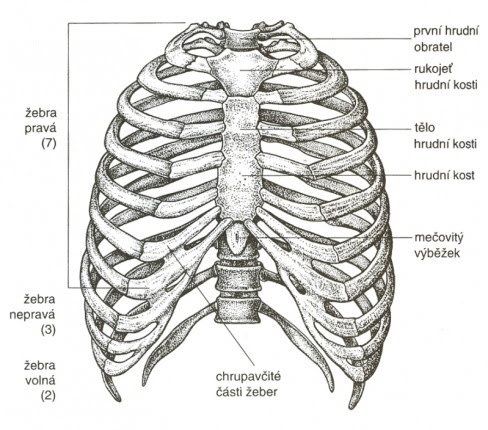 - hrudní obratle- žebra - hrudní kost      		(sternum)
Spoje na hrudníku
Spojení žeber s páteří (artt. costovertebrales) reprezentují spoje žeberních hlaviček s těly obratlů a spoje žeberních hrbolků s příčnými výběžky.

Spojení žeber s hrudní kostí (artt. sternocostales) jsou kloubní spoje žeberních chrupavek (hlavice) se zářezy na okrajích hrudní kosti. Oba typy kloubů mají krátká a tuhá pouzdra, nedovolující velké pohybové exkurze.
Mezi chrupavkami 6.–10. žebra se v místě kontaktu chrupavek vytvářejí spoje sloužící k připojení nepravých žeber k chrupavkám předchozích žeber. Souvislá kloubní pouzdra se netvoří a pohyblivost těchto spojů je minimální
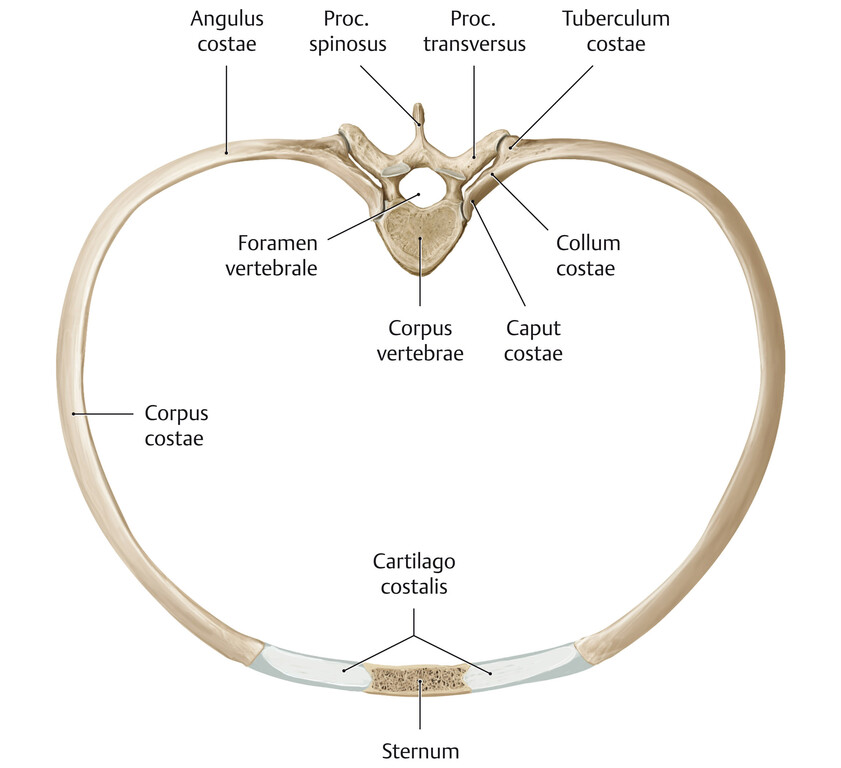 https://eref.thieme.de/cockpits/clAna0001clRettungsdienst0001/0/coAna00006/4-1548
Sektory hrudníku
Dolní sektor hrudníku (břišní, abdominální) je pod dolním otvorem hrudníku. Anatomicky se na stavbě sektoru účastní břišní svaly a jejich začátky na chrupavčité části nepravých žeber a na hrudní kosti.

Střední sektor hrudníku (dolní hrudní, kostální) je na hrudní páteři vymezen úsekem Th6–Th12 a pátým až dvanáctým žebrem.

Horní sektor hrudníku (horní hrudní, apikální, klavikulární) sahá asi od C4 po Th3–4 a od horního otvoru hrudníku k pátému žebru.
Dechová vlna
Postupné šíření dechové vlny kaudokraniálně:

břišní sektor -> dolní hrudní sektor -> horní hrudní sektor 

Souhyb žeber během klidného dýchání: 

Dolního sektor -  rotace kolem osy, která se sklání k sagitální rovině -> během nádechu rozšíření dolních partií hrudníku více do stran.

Střední sektor - hrudník rozšiřuje především v předozadním směru.

Horní sektor - při klidném dýchání se neangažuje.
Anatomicko – fyziologické poznámky
Dýchání (respirace) patří k základním procesům, při kterých dochází k výměně plynů v organismu. Kyslík je během respirace přijímán a oxid uhličitý, který vzniká jako produkt oxidačních dějů, je naopak eliminován. Dýchání dělíme na:
vnitřní (tkáňová respirace) – výměna O2 a CO2 mezi krví a tkáněmi;
vnější (plicní respirace) – difúze O2 a CO2 ze vzduchu do krve
Nádech – aktivitou dýchacích svalů (bránice + mezižeberní svaly) vzniká v pleurální dutině podtlak -> rozepínání plic + nasávání vzduchu
Výdech – pasivní děj – smrštění plic -> vzduch proudí ve směru tlakového gradientu + elasticita tkáně + neelastický odpor tkání
31
zápatí prezentace
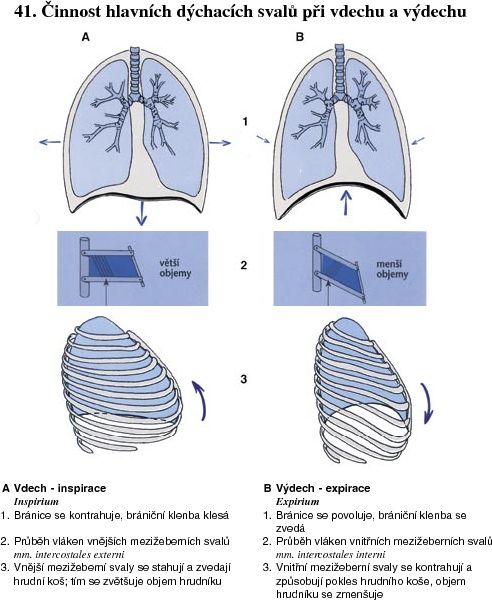 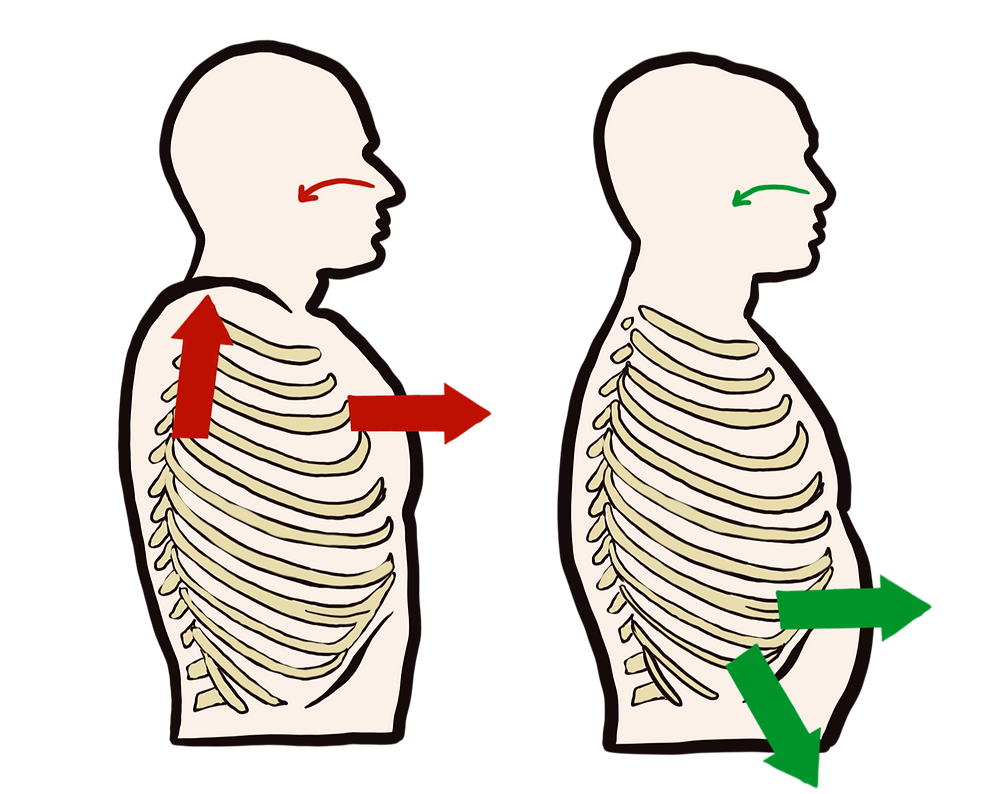 https://www.rehabilitace.info/lidske-telo/branice-jeden-z-nejdulezitejsich-svalu-jak-na-branicni-dychani/
https://cs.ethellia.com/post/p%C5%99ehledn%C4%9B-o-br%C3%A1ni%C4%8Dn%C3%ADm-d%C3%BDch%C3%A1n%C3%AD
33
VIDEA: 


Biomechanika dýchání
https://www.youtube.com/watch?v=6bkjJWBBnCo

Pohyb hrudníku v průběhu nádechu 
https://www.youtube.com/watch?v=pxbtyuZAA_Q

Fyziologie dýchání
https://www.youtube.com/watch?v=s1QFW1aSh5Q&list=PL1rG930trF2_ldjI-30f3XXjxi7S5Qt5T
https://www.youtube.com/watch?v=uYm4l_alVV0&t=1185s
Dýchací svaly
35
zápatí prezentace
Fáze dechového cyklu
36
Bránice - Diafragma
Šlašitý střed bránice se nazývá centrum tendineum - do něj se pak sbíhají svalové snopce, které lze dle jejich začátků rozlišit do třech částí:
pars sternalis –jdou od sterna a mm. recti abdominis 
pars costalis – od žeber,
pars lumbalis – od lumbálních obratlů L1-L3 (přebíhá přes psoas major, m. qudratus lumborum)

Bránice se vyklenuje do hrudníku – nalevo do 5. mezižebří, napravo až do 4. mezižebří (kvůli uložení jater na pravé straně).

Mezi pravou a levou klenbou se promítá o něco níž, zhruba do úrovně processus xiphoideus.
37
zápatí prezentace
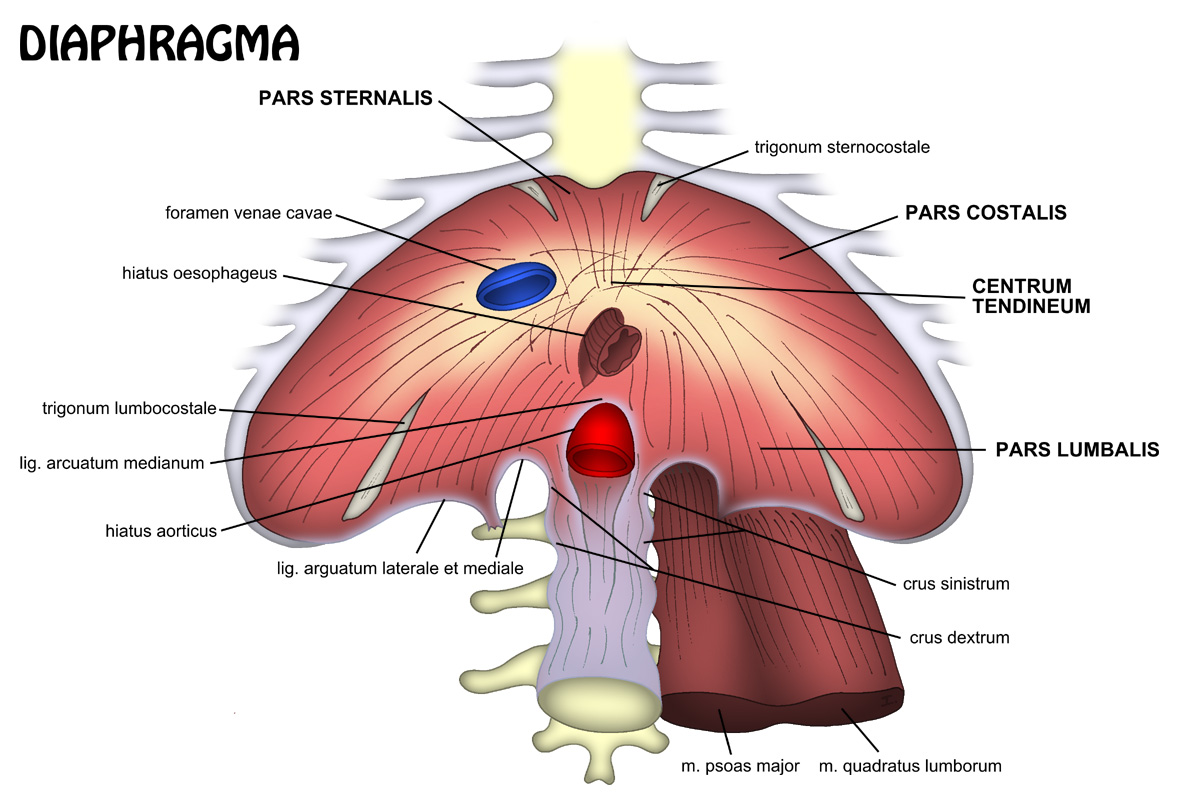 Autor: Icewalker cs – Own work, upraveno podle ČIHÁK, Radomír. Anatomie. 2. vydání. Praha : Grada, 2001. 497 s. sv. 1. ISBN 80-7169-970-5., CC BY 3.0, https://commons.wikimedia.org/w/index.php?curid=15123267
Funkce bránice
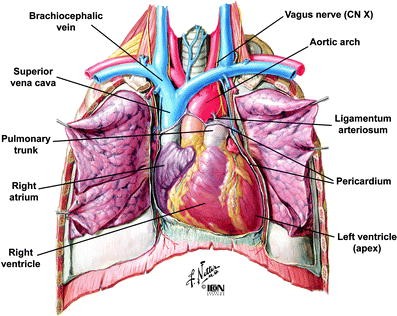 Respirační funkce 

Posturální funkce – IAT viz HSSp

Viscerální ovlivnění
Sfinkterová funkce jícnu 
Mobilita orgánů v průběhu dechového cyklu (střevní peristaltika) 
Prokrvení orgánů 
Vliv na myokard
IAP x ITP
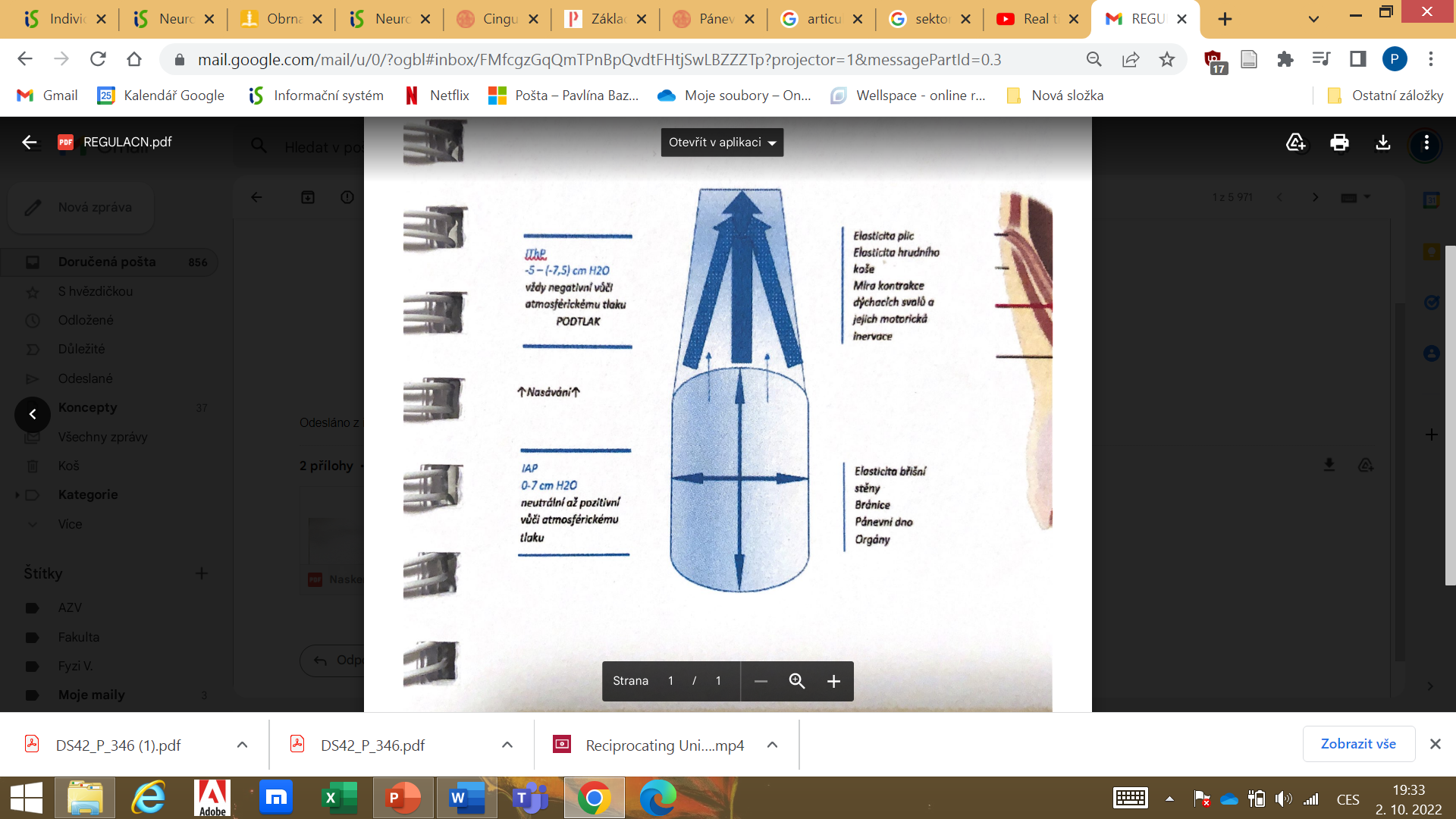 Převzato z materiálů ke  kurzu Diastáza - Groofy
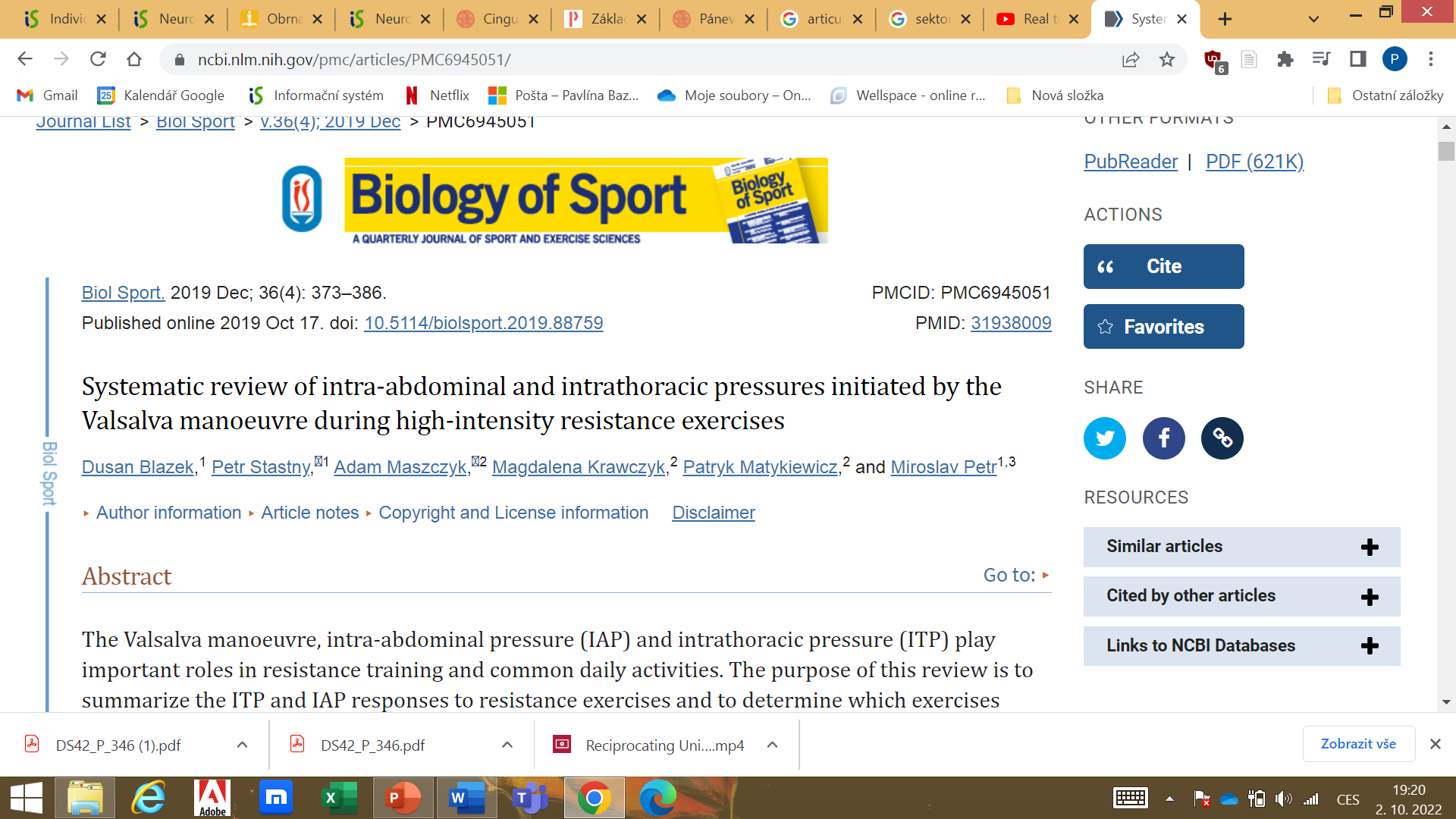 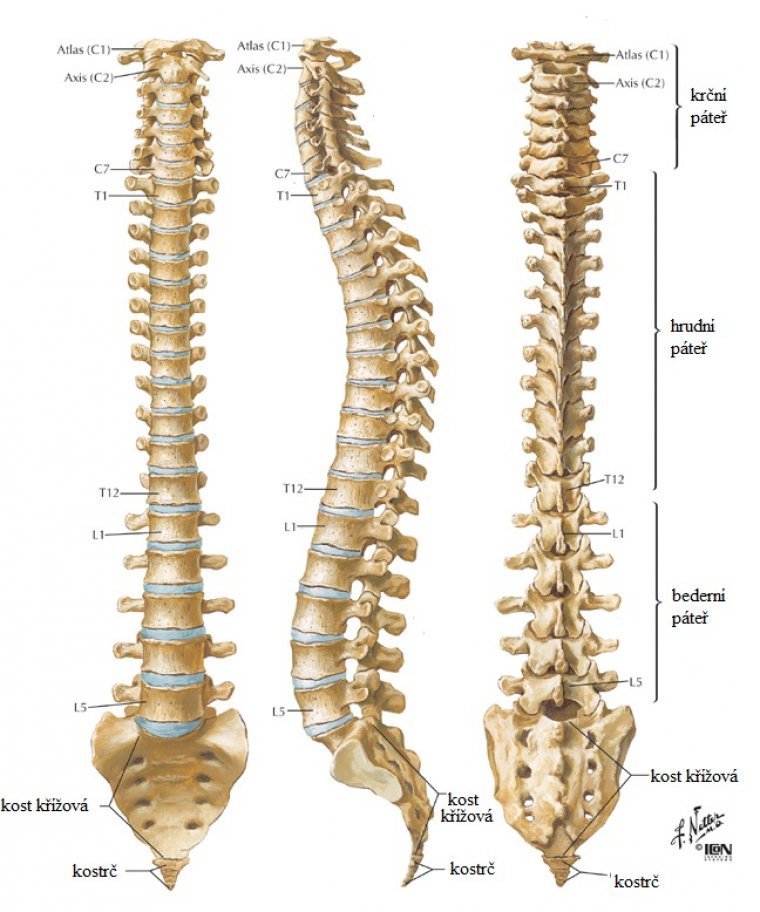 Páteř
41
https://www.paraple.cz/poraneni-michy/misni-leze/
Páteř
Základní funkční jednotka = páteřní segment (Segment se skládá ze sousedících polovin obratlových těl, páru meziobratlových kloubů, meziobratlové destičky, fixačního vaziva a svalů.)
Nosná komponenta segmentu = obratel a páteřní vazy 
Hydrodynamická komponenta = meziobratlová ploténka 
Kinetická a aktivní komponenta = svaly a klouby
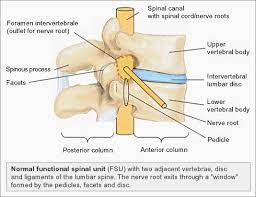 https://b-m.facebook.com/139167486099967/photos/a.741733925843317/1857607007589331/?type=3&source=48
42
zápatí prezentace
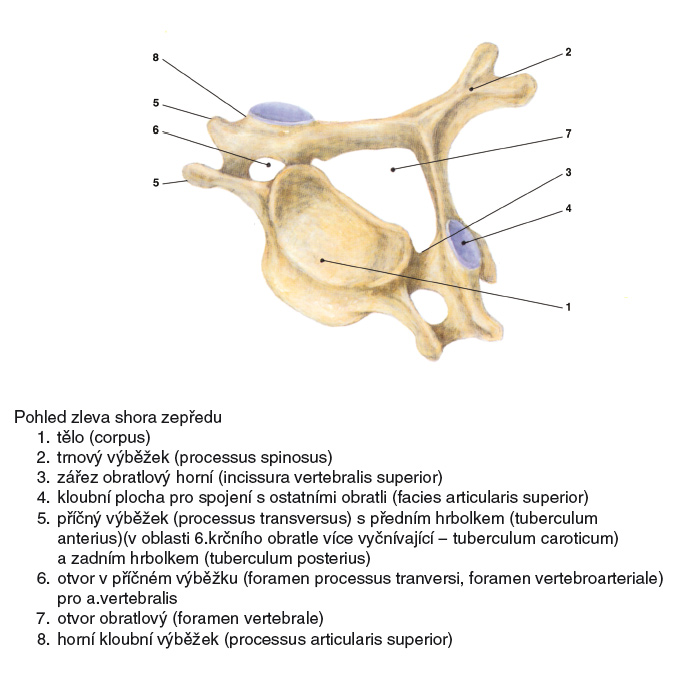 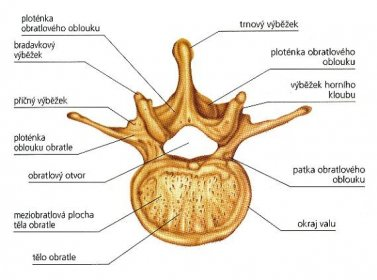 https://is.muni.cz/do/fsps/e-learning/zaklady_anatomie/zakl_anatomie_I/pages/kostra_osova.html
https://ostrava.educanet.cz/www/biologie/images/stories/bederni_obratel.png
Patologické stavy – obratel a klouby
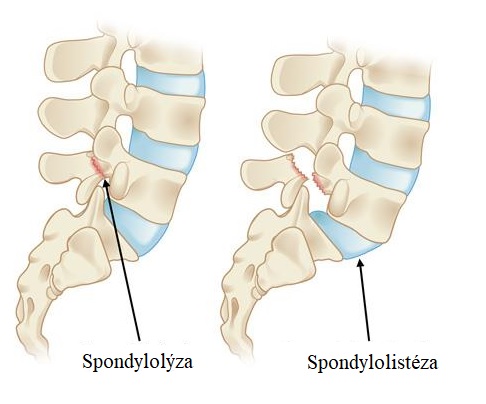 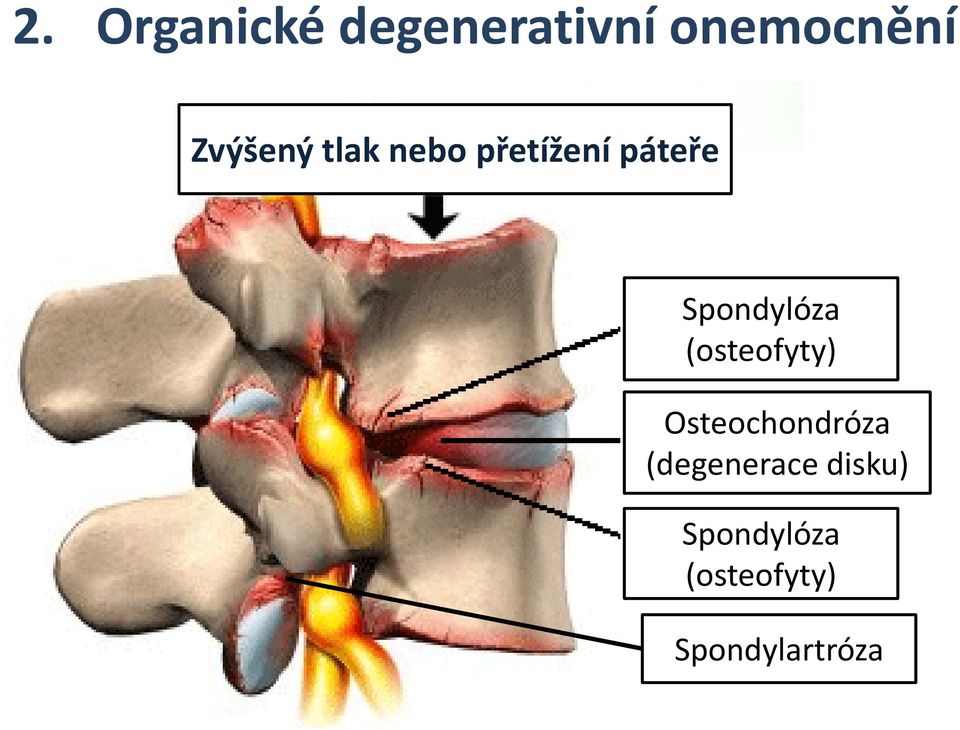 https://www.rehabilitace.info/zdravotni/spondylolisteza-co-je-to-priznaky-priciny-a-lecba-cviky-ktere-pomahaji/
https://docplayer.cz/17952653-Vertebrogenni-syndromy-as-mudr-martina-hoskovcova-as-mudr-jiri-bohm.html
Patologické stavy
spondylolistéza
spondyloptóza
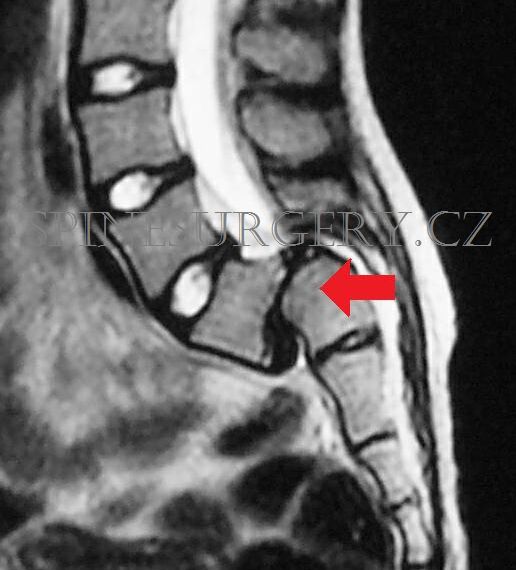 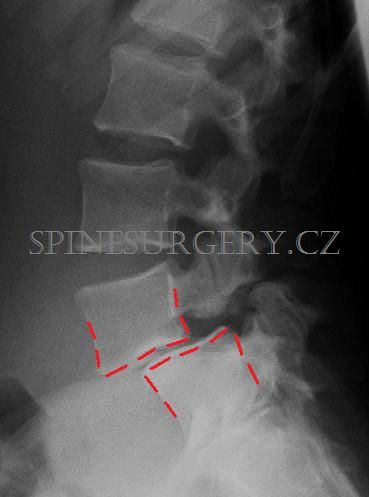 45
Vazivový aparát páteře
Funkce: 

Zpevnění segmentů a celé páteře 
Dlouhé vazy – limitují pohyb meziobratlové ploténky 
Pohybová komponenta – limitace pohybu + pasivní pohyb zpět (elastická vlákna)
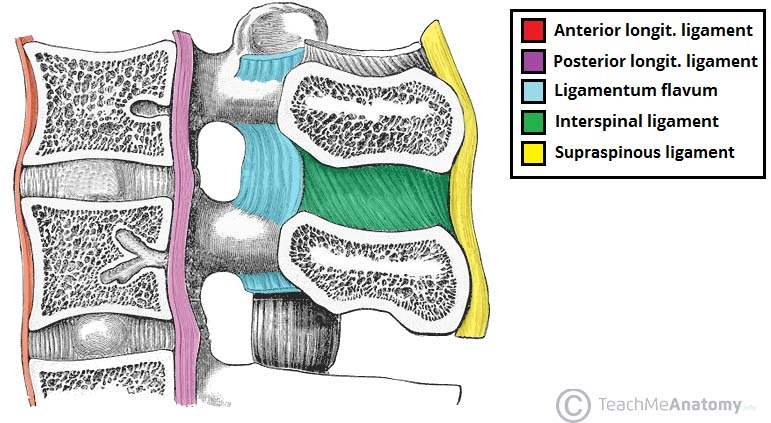 https://teachmeanatomy.info/abdomen/bones/lumbar-spine/
46
Meziobratlová ploténka = discus intervertebralis
První diskus od C2-C3  a poslední L5-S1

Funkce: 
hydrodynamické tlumiče (absorbování zatížení páteře)
Osmotický systém – výměna tekutin (voda a rozpustné látky) (Dynamická rovnováha mezi vazbou vody a jejím vytlačování do žilních pletení, udržuje celý systém ve stavu pružného napětí.)
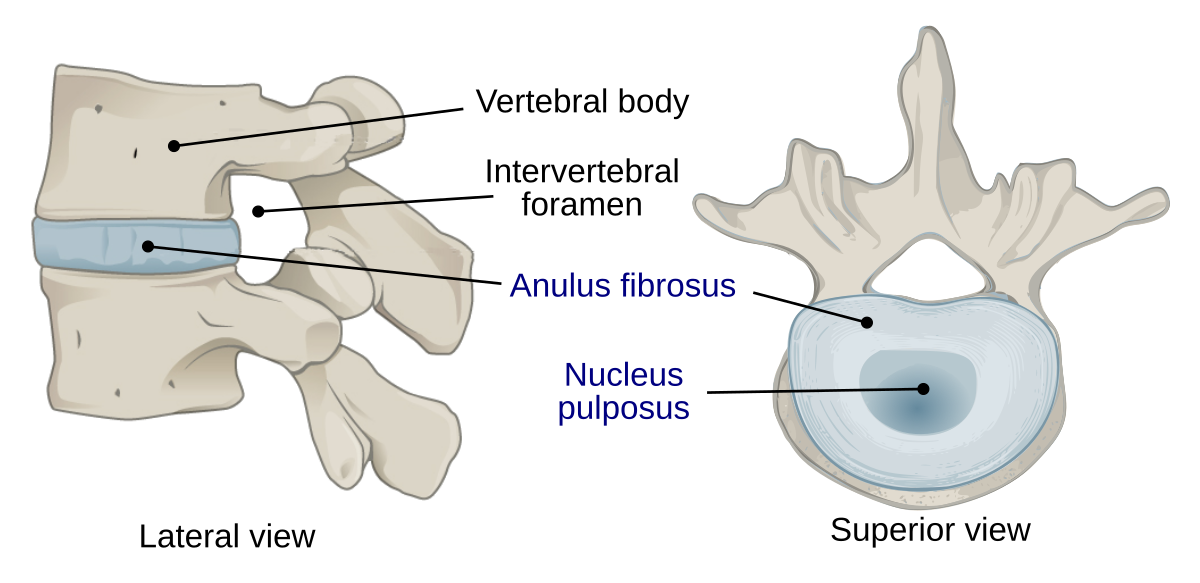 https://en.wikipedia.org/wiki/Intervertebral_disc
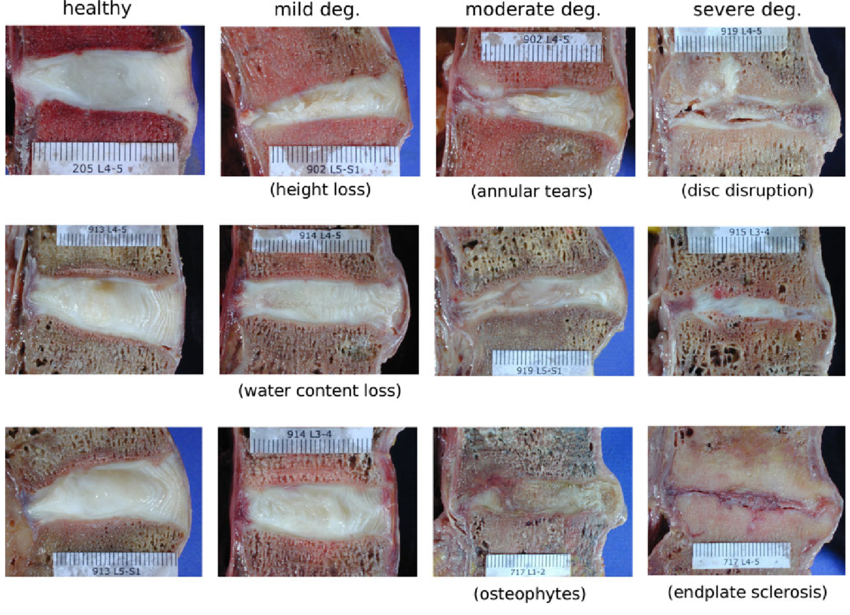 https://www.researchgate.net/publication/259989591_Ageing_and_degenerative_changes_of_the_intervertebral_disc_and_their_impact_on_spinal_flexibility/figures?lo=1
48
Výživa chrupavky
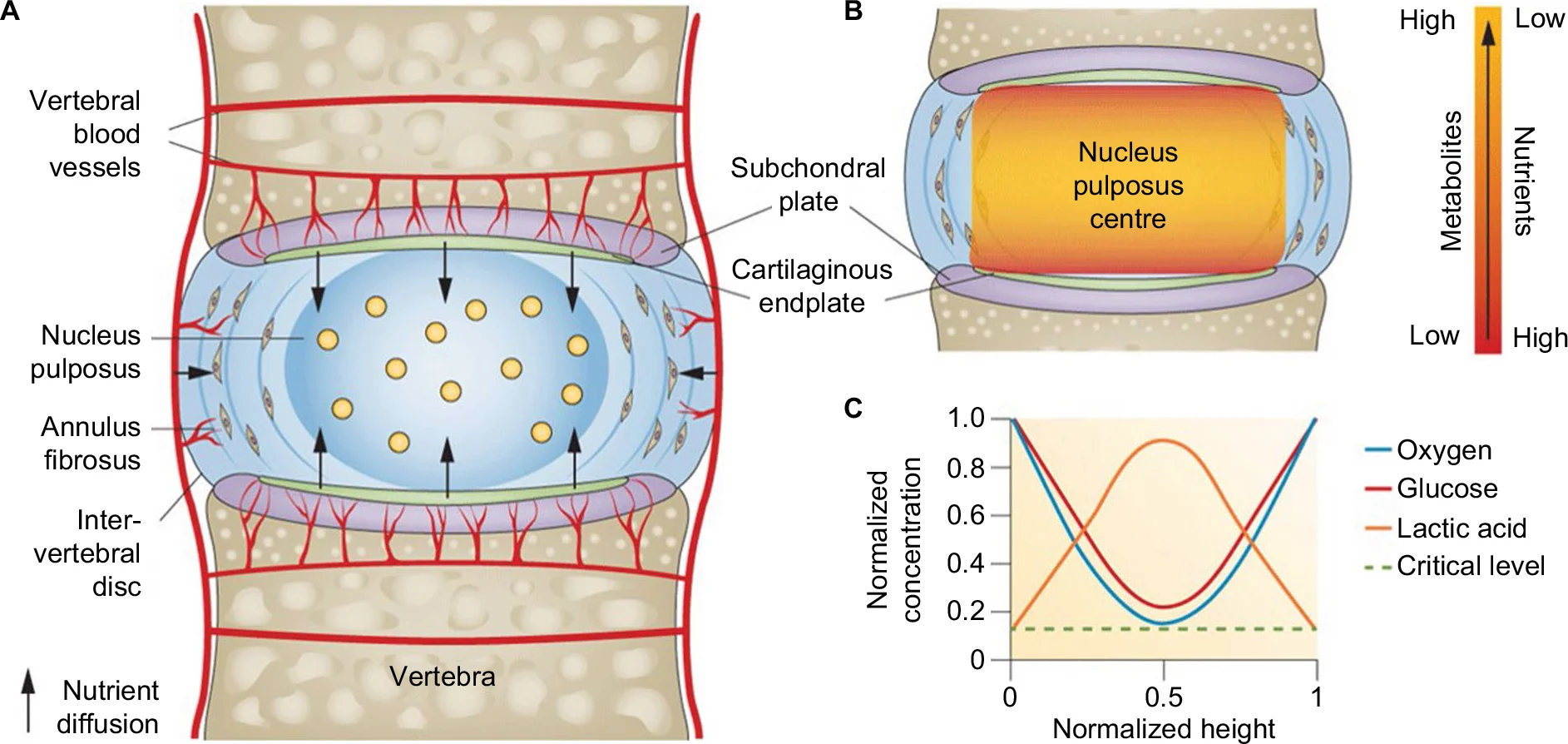 https://www.dovepress.com/front_end/cr_data/article_fulltext/s1
Zátěž meziobratlové ploténky
Statická zátěž – prstence obalu + nestlačitelné jádro (rovnoměrné oploštění)
Dynamické zatížení:
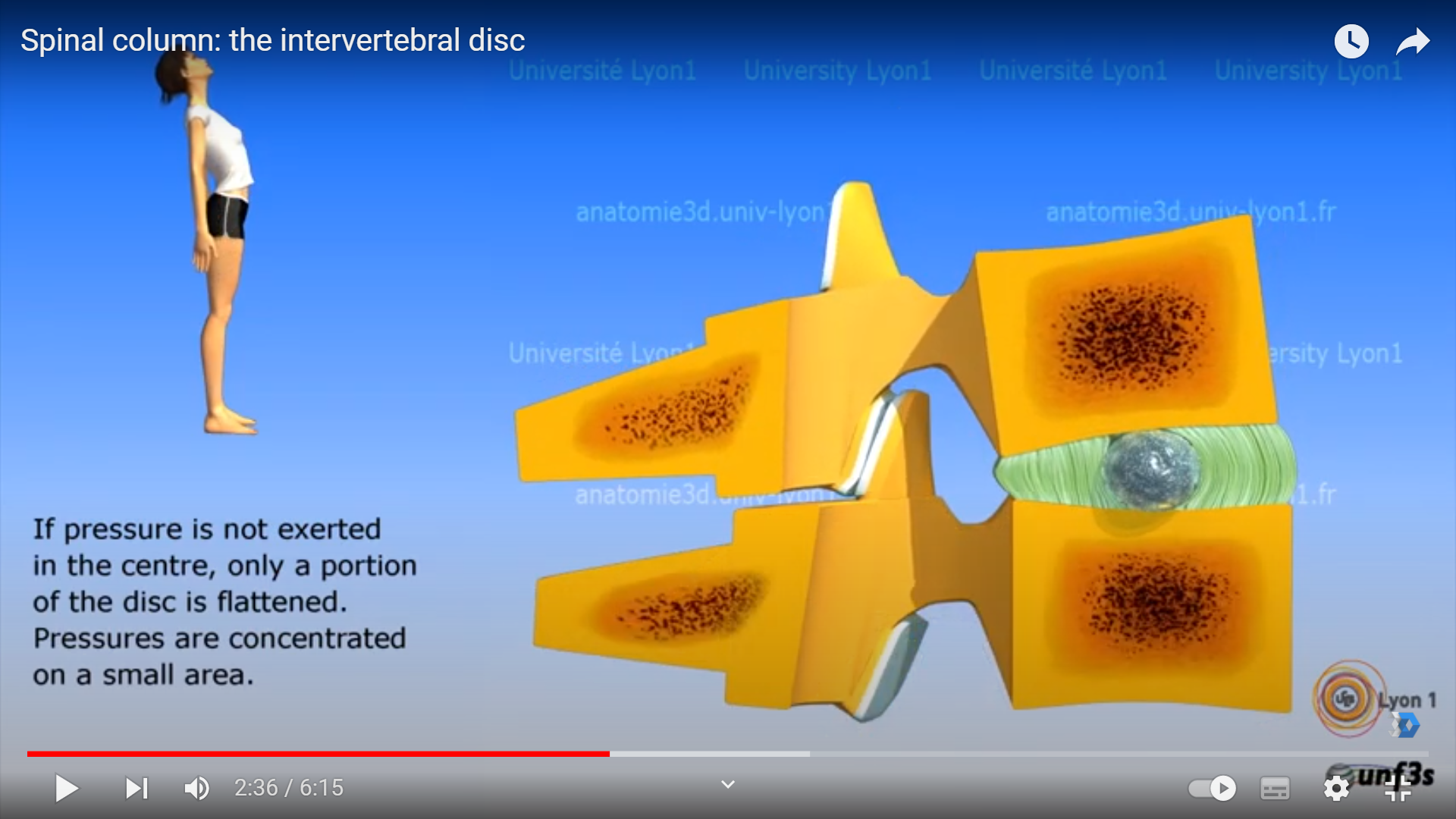 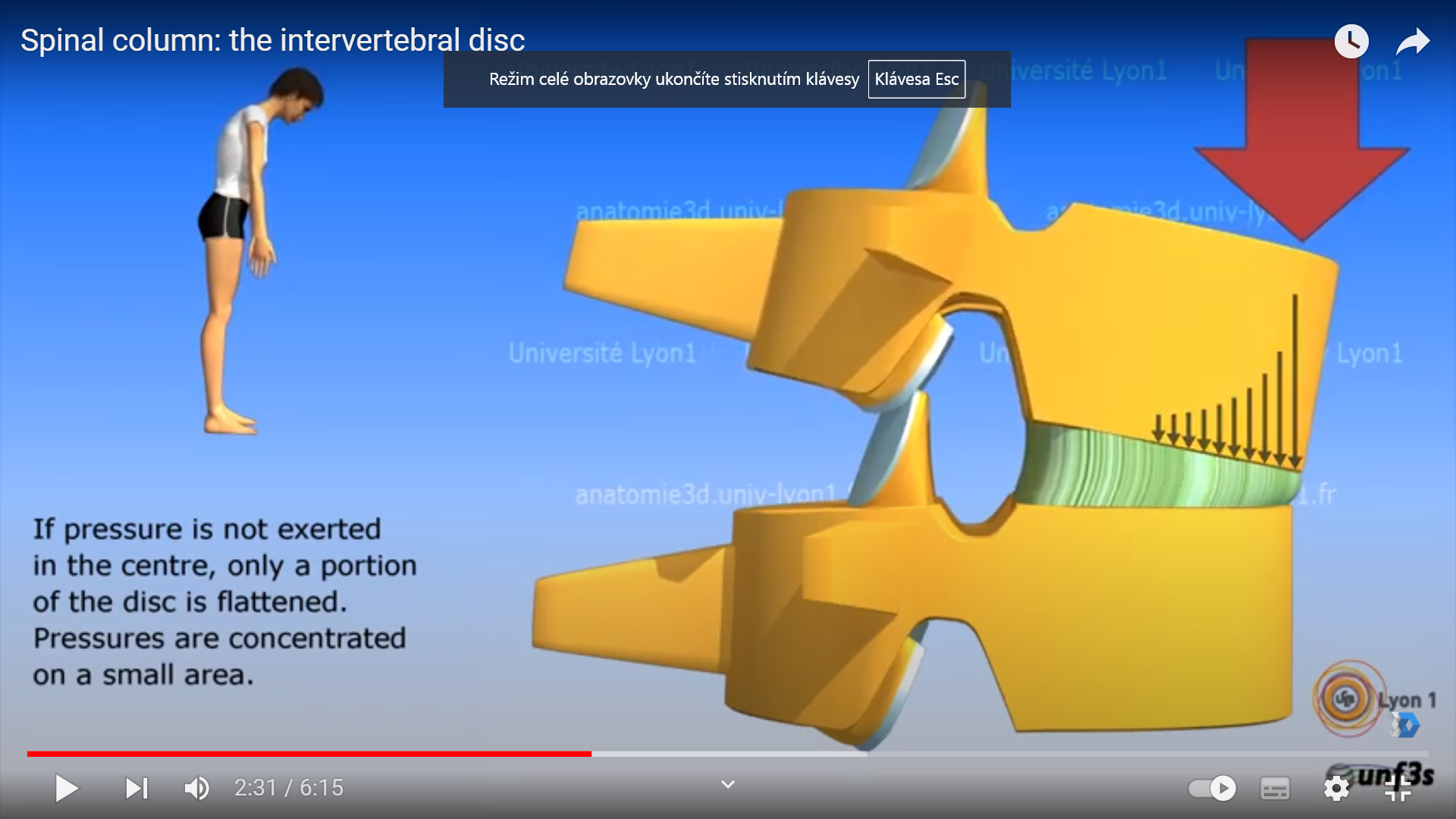 Zdroj obrázků: https://www.youtube.com/watch?v=-h5aK3B6pus
Poškození meziobratlové ploténky
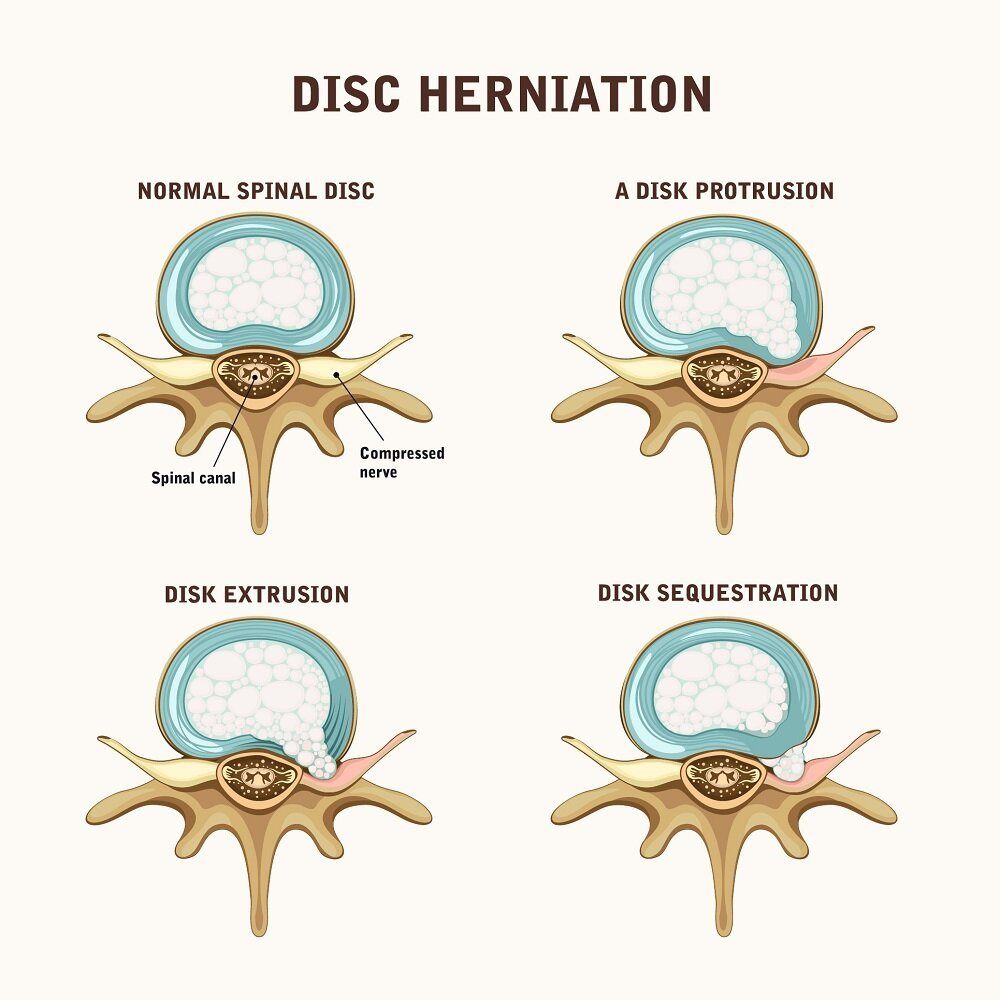 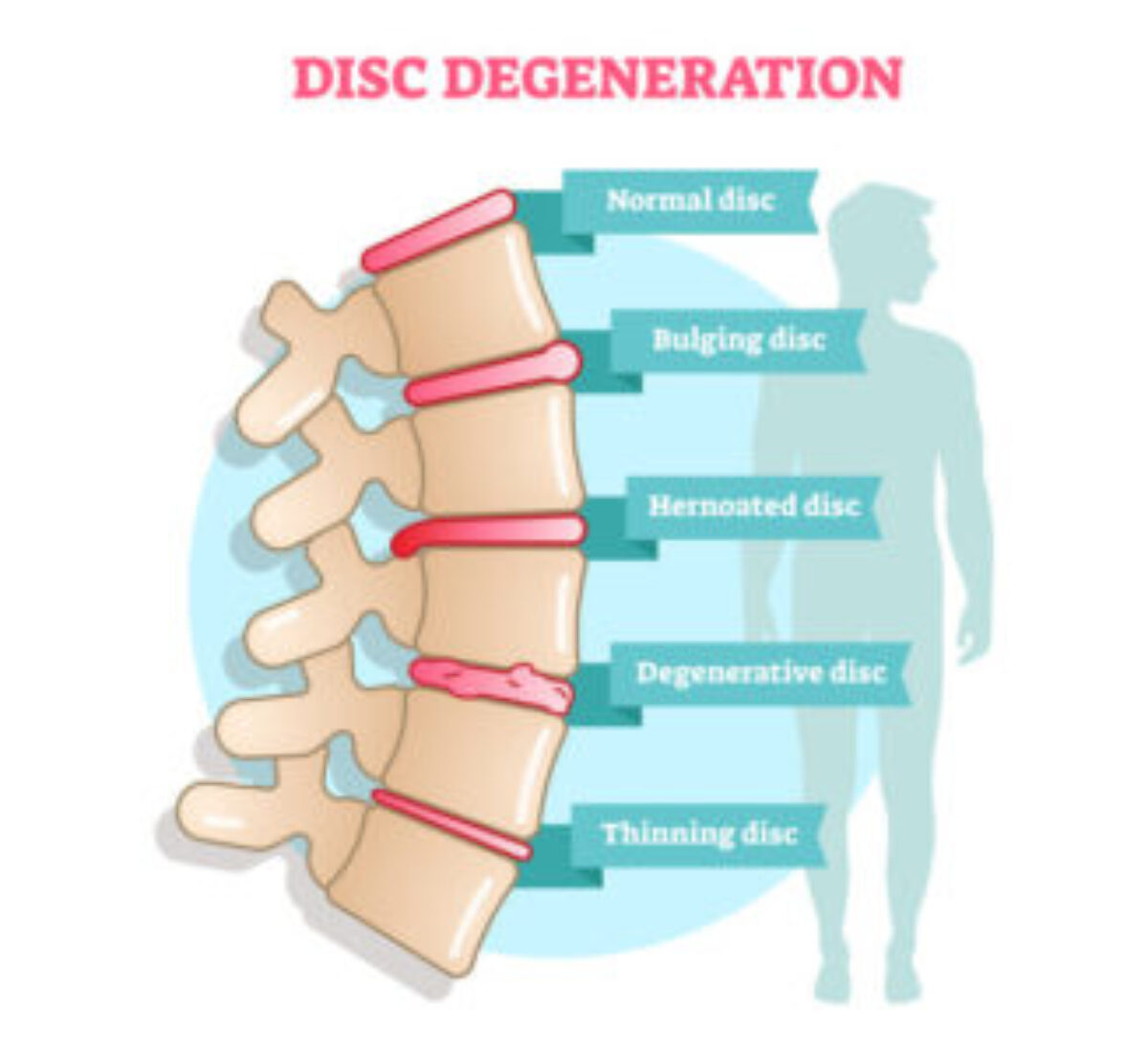 https://www.oklahomapaintreatmentcenters.com/article/how-bulging-disc-and-herniated-disc-differ
https://www.joionline.net/library/show/bulging-disc/
Směr výhřezu
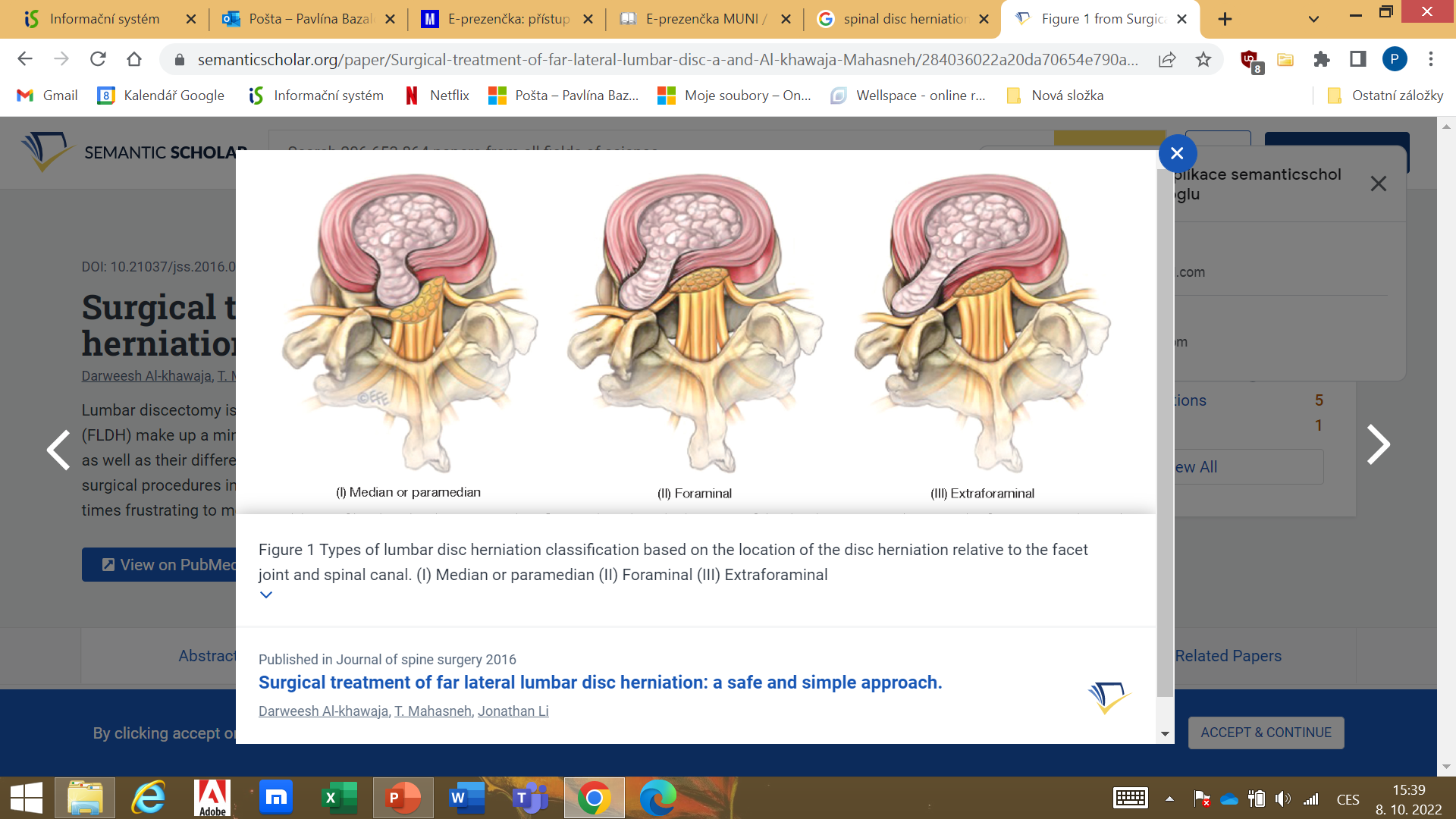 https://www.semanticscholar.org/paper/Surgical-treatment-of-far-lateral-lumbar-disc-a-and-Al-khawaja-Mahasneh/284036022a20da70654e790aa85f11d2ede49341
Hojení meziobratlové ploténky?
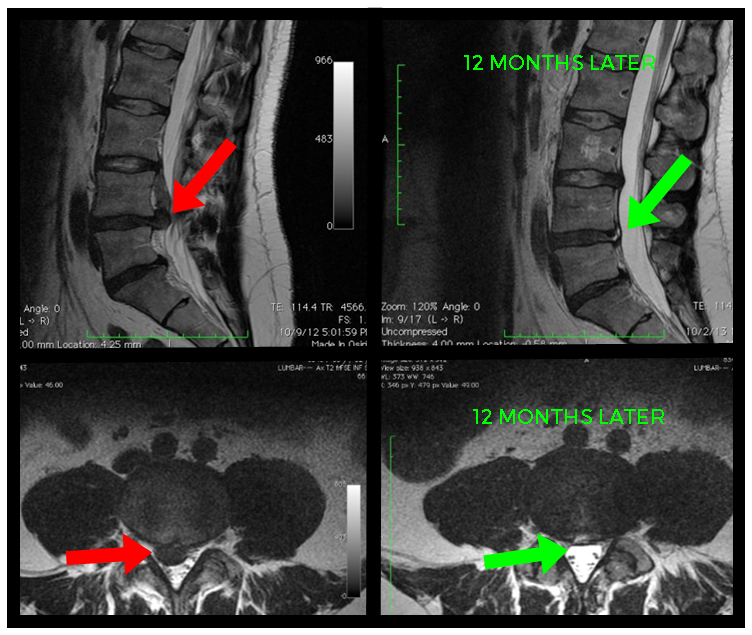 Výhřez ploténky může být velmi bolestivý
Ve spoustě případů je ale výhřez klinický němý 
(MRI asymptomatických pacientů) 
Managment – umožnit a urychlit procesy autoreparace 
Metodou první volby by měla být konzervativní léčba 
Chirurgický zákrok – red flags (neurologická symptomatika)
Red  flags! 
Hypestézie, anestézie 
Poruchy močového systému 
Poruchy střevní motility 
Sexuální potíže 
Iradiace bolesti do DKK, snížení svalové síly
https://www.consortiumphysio.co.uk/blog/2016/11/13/do-lumbar-disc-protrusions-heal-on-their-own-accord
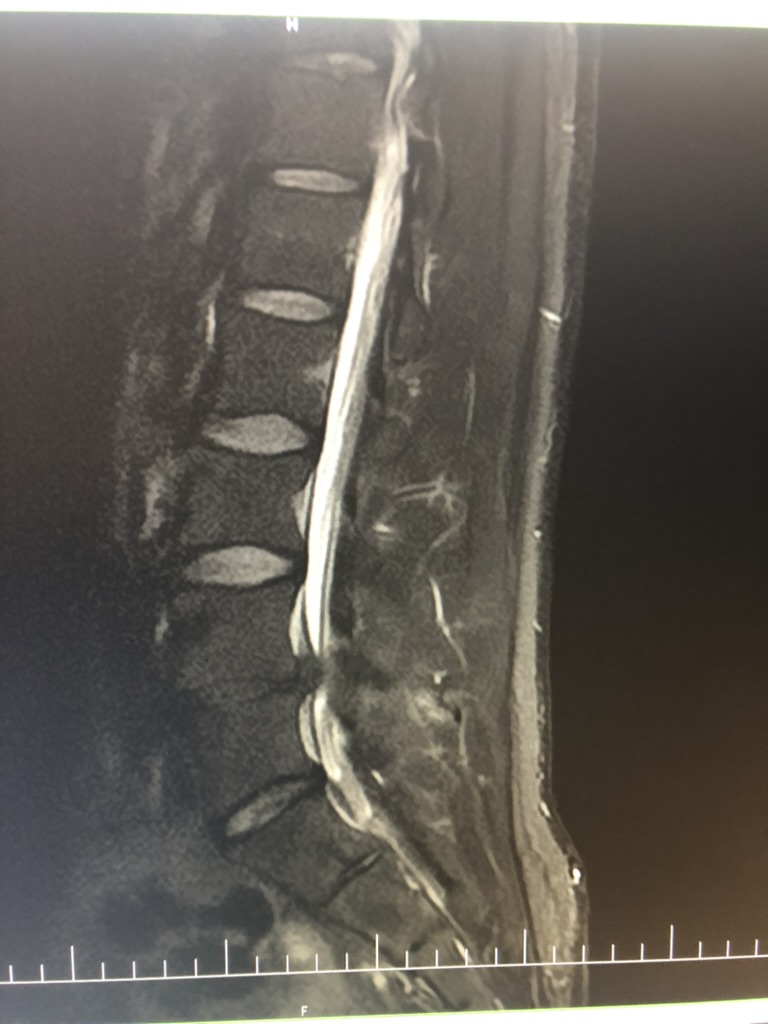 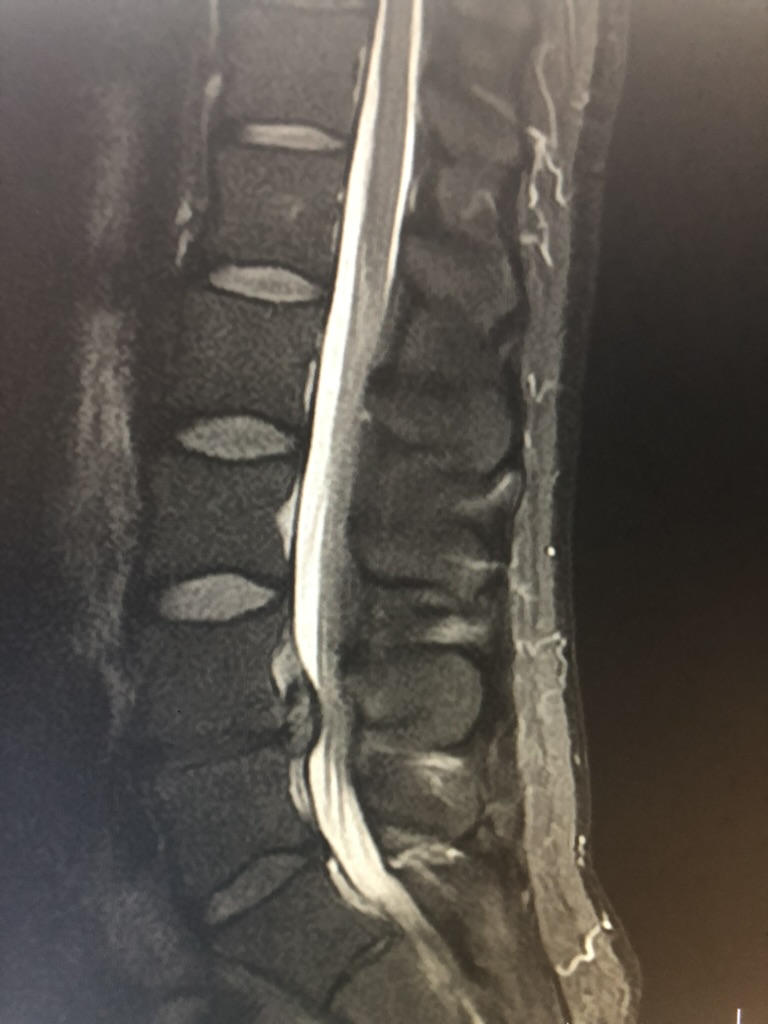 54
Zdroj: vlastní
SVALY ZAD
1. VRSTVA (spinohumerální svaly)
M. LATISSIMUS DORSI
ADD, VR, EXT paže 
Pomocný dechový sval
Anteverze pánve
M. TRAPEZIUS 
elevace, addukce, deprese lopatky 
Úklon hlavy a krční páteře 
Záklon hlavy
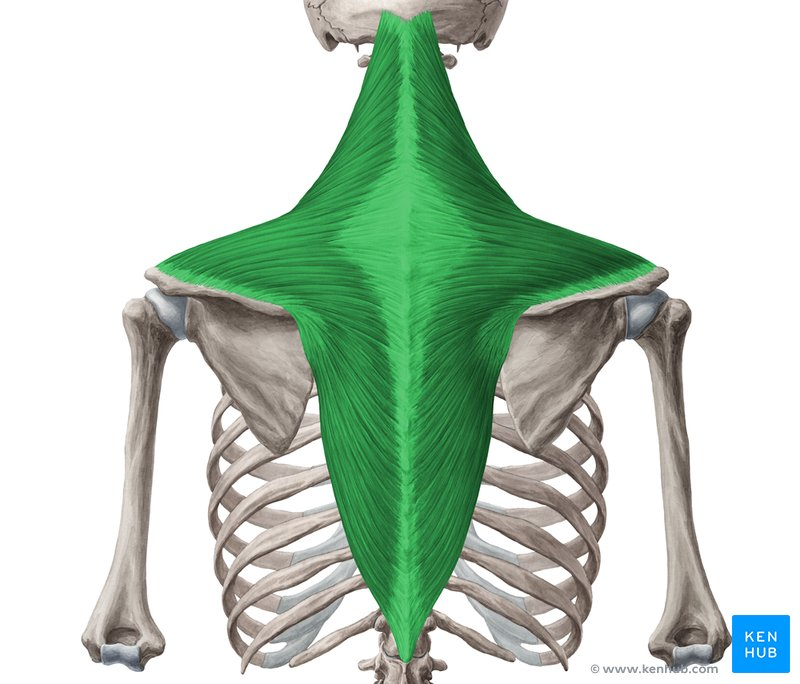 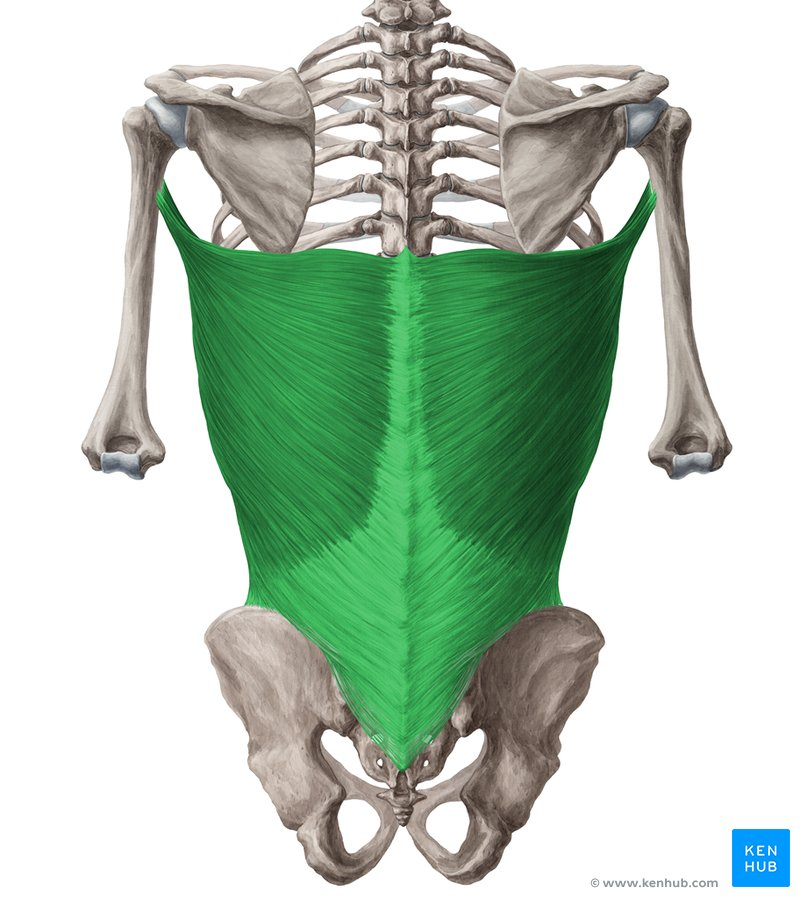 https://www.kenhub.com/en/library/anatomy/trapezius-muscle
https://www.kenhub.com/en/library/anatomy/latissimus-dorsi-muscle
2. VRSTVA
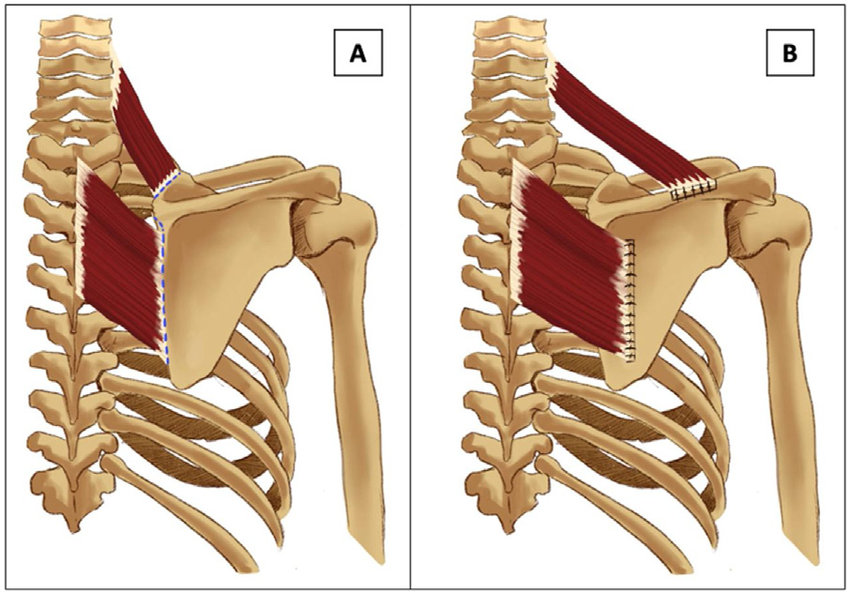 M. RHOMBOIDEUS MAJOR ET MINOR 
Elevace a addukce lopatky 

M. LEVATOR SCAPULAE 
Elevace lopatky 
Úklon, záklon hlavy s rotací
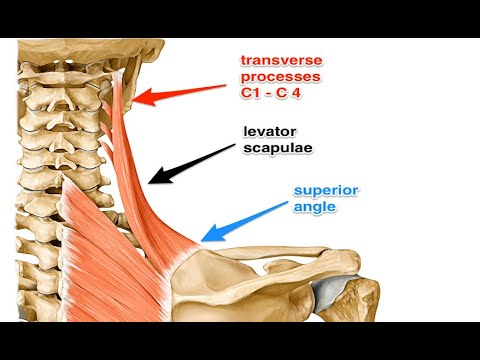 https://www.researchgate.net/figure/Modified-Eden-lange-Procedure-A-The-rhomboid-and-levator-scapulae-muscles-were_fig2_347792332
https://www.youtube.com/watch?v=Al4o_wEEyGI
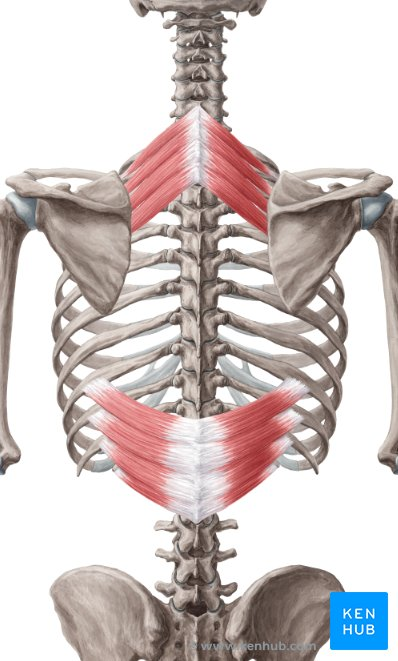 3. VRSTVA
M. SERRATUS POSTERIOR SUPERIOR
Pomocný sval nádechový 

M. SERRATUS POSTERIOR INFERIOR 
Pomocný sval výdechový
https://www.kenhub.com/en/library/anatomy/serratus-posterior-muscles
4. HLUBOKÁ VRSTVA = m. errector spinae						= autochtonní svaly zad
1. SPINOTRANSVERSÁLNÍ SYSTÉM 
2. SPINOSPINÁLNÍ SYSTÉM 
3. TRANSVERZOSPINÁLNÍ SYSTÉM 
4. KRÁTKÉ SVALY ZAD 
5. KRÁTKÉ ŠÍJOVÉ EXTENZORY (HLUBOKÉ SVALY ŠÍJOVÉ)
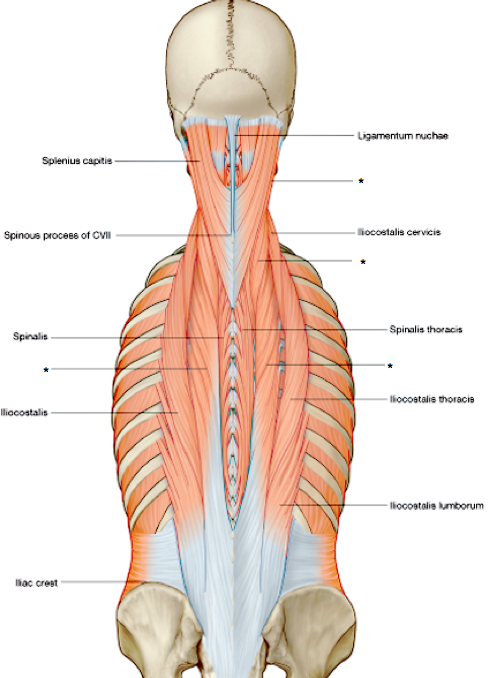 https://www.chegg.com/flashcards/exam-2-deep-back-d225e734-8e84-4874-848c-228a6f14725c/deck
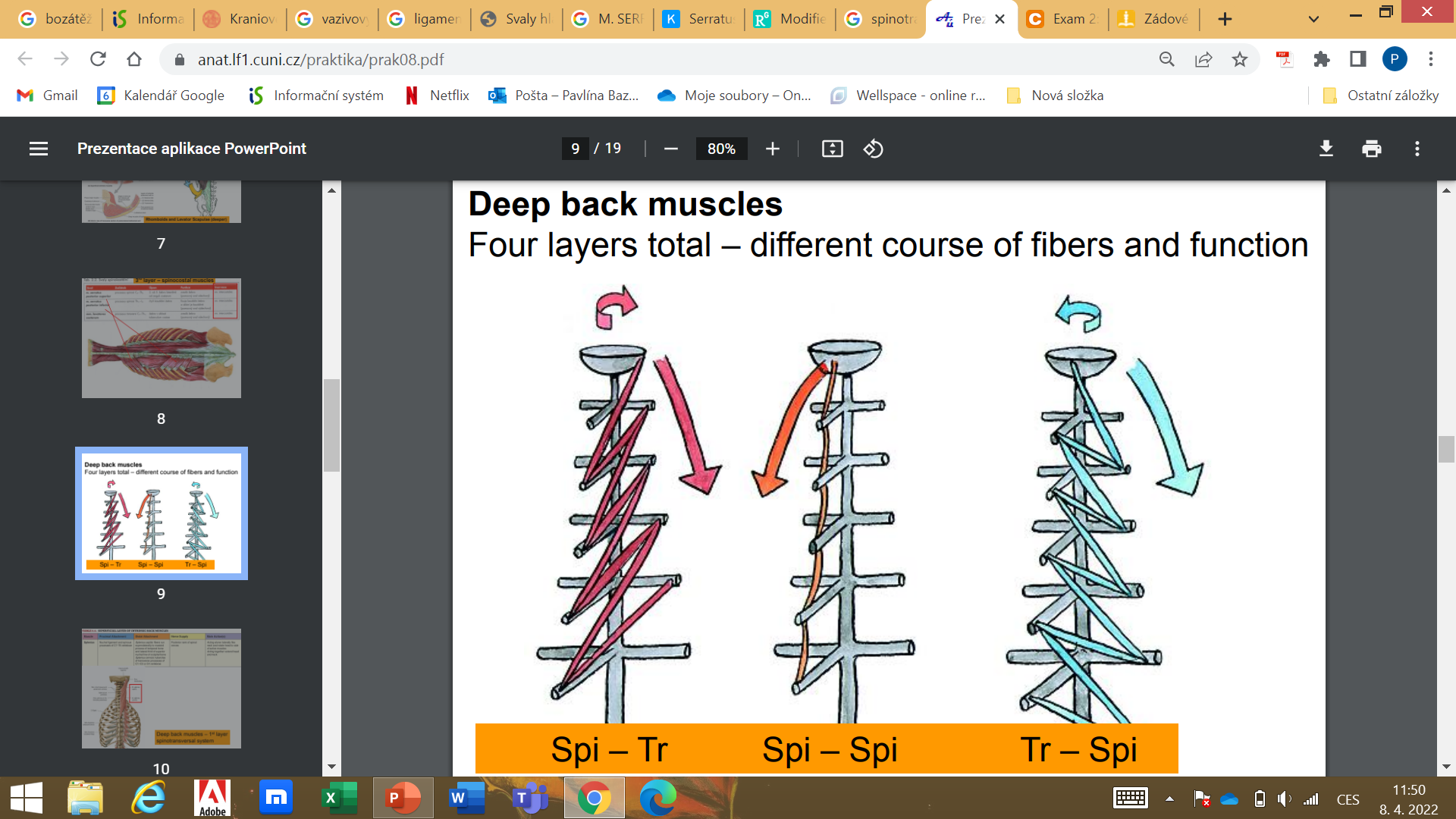 60
1. SPINOTRANSVERSÁLNÍ SYSTÉM
2. SPINOSPINÁLNÍ SYSTÉM
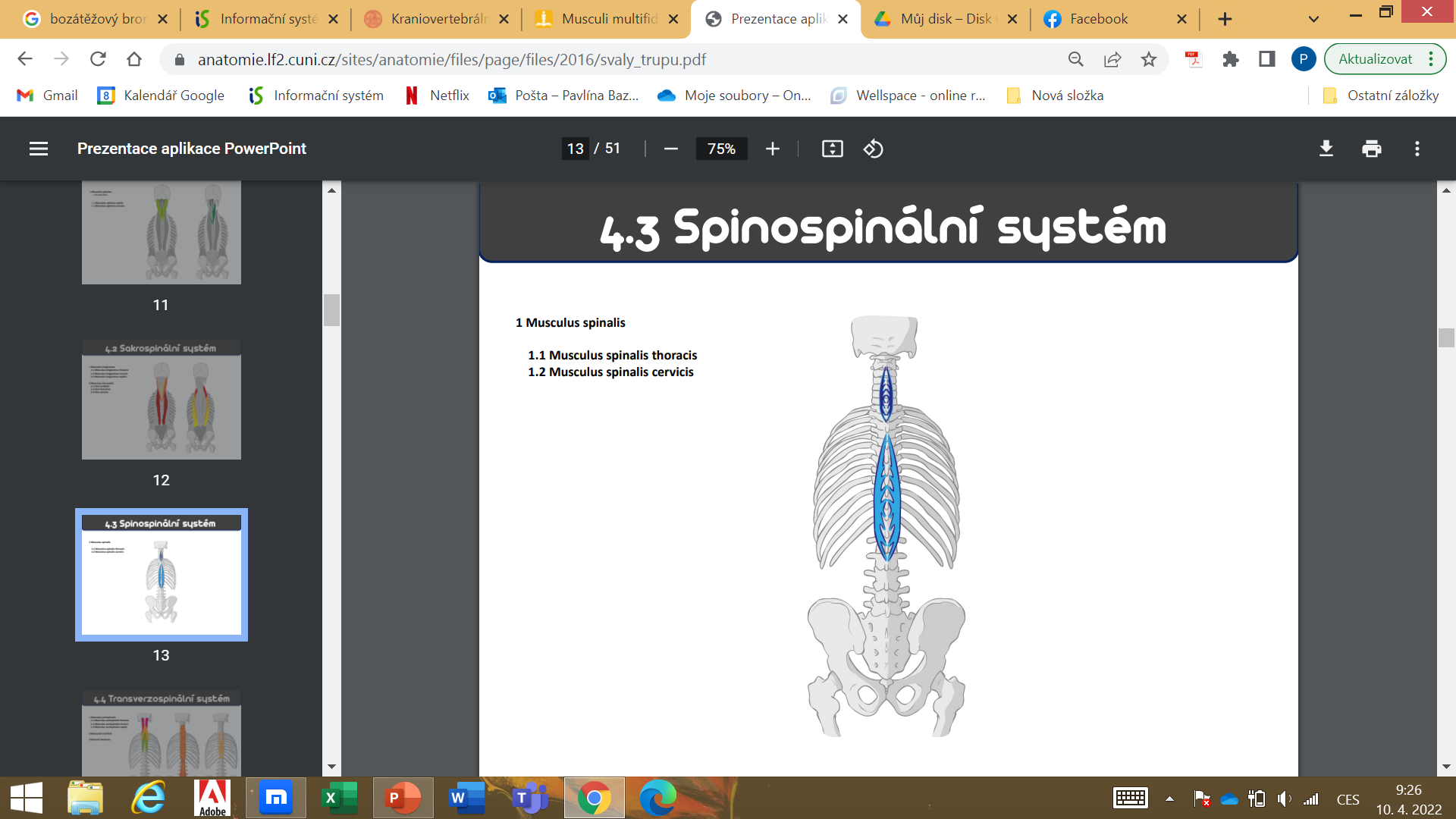 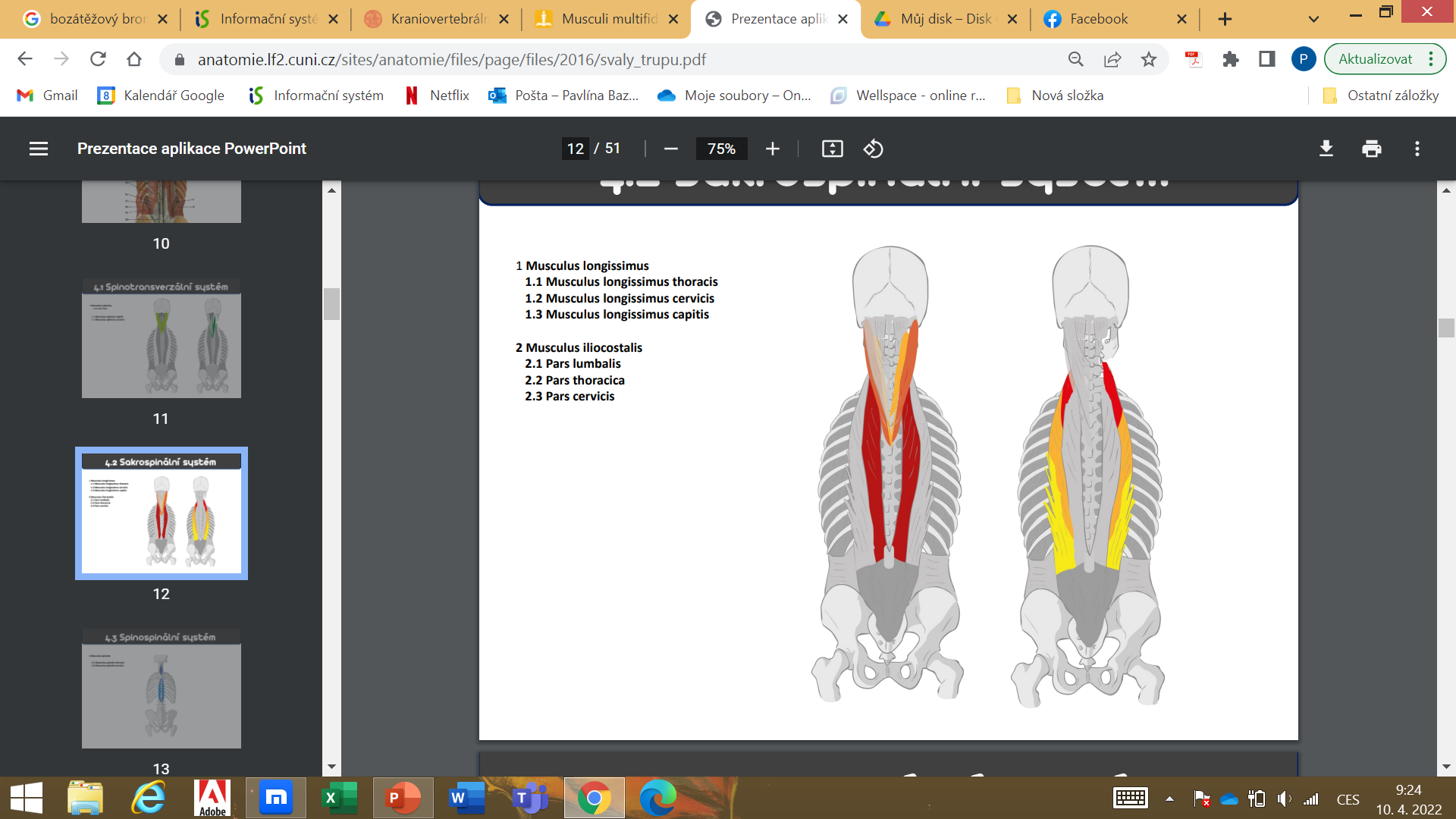 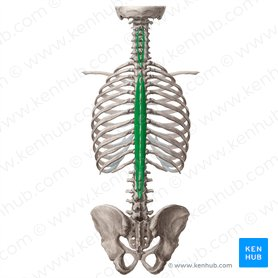 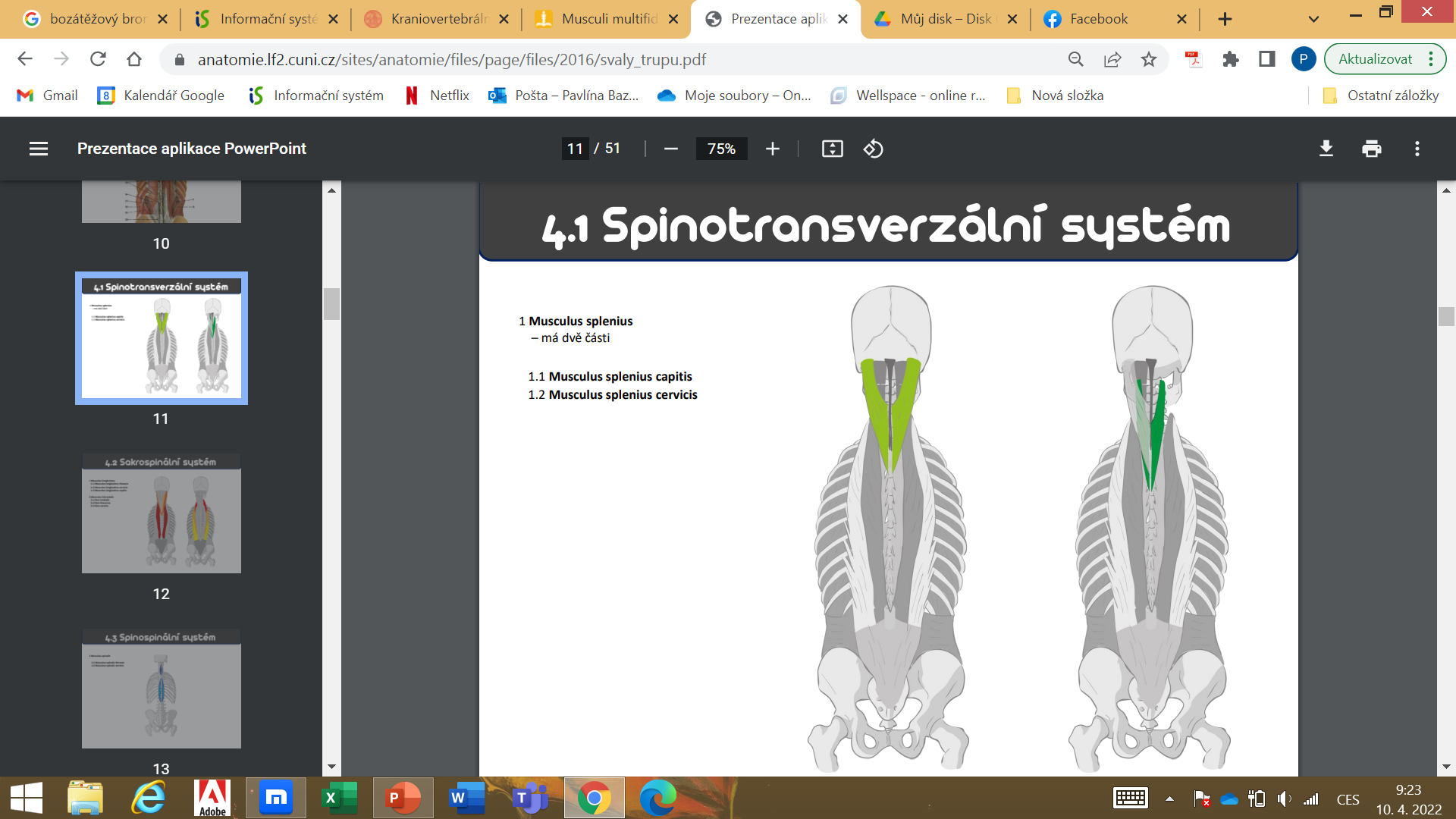 https://anatomie.lf2.cuni.cz/sites/anatomie/files/page/files/2016/svaly_trupu.pdf
https://www.kenhub.com/en/library/anatomy/spinalis-muscle
https://anatomie.lf2.cuni.cz/sites/anatomie/files/page/files/2016/svaly_trupu.pdf
3. TRANSVERZOSPINÁLNÍ SYSTÉM
4. KRÁTKÉ SVALY ZAD (INTERSPINÁLNÍ + INTERTRASVERZÁLNÍ SYSTÉM)
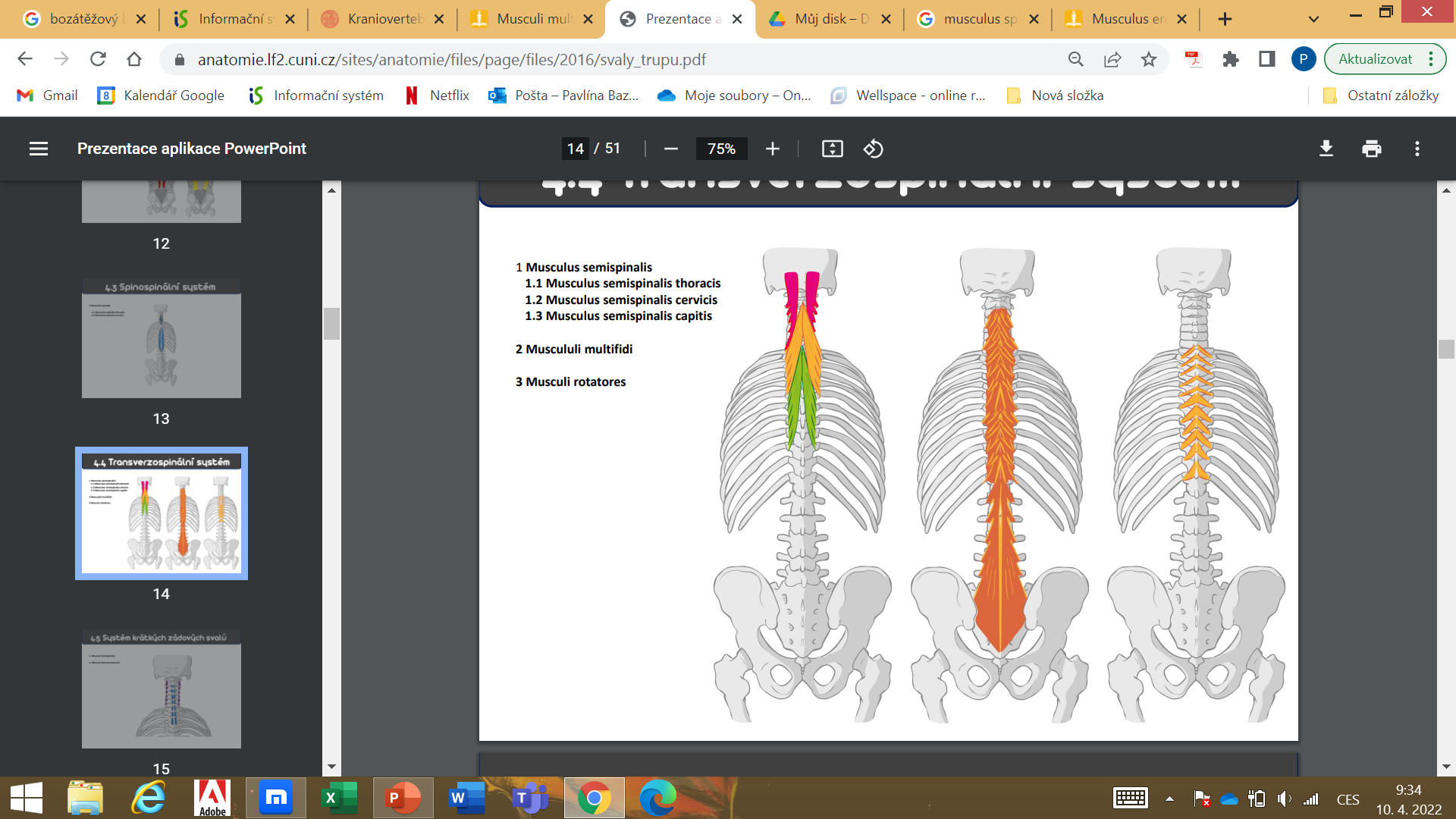 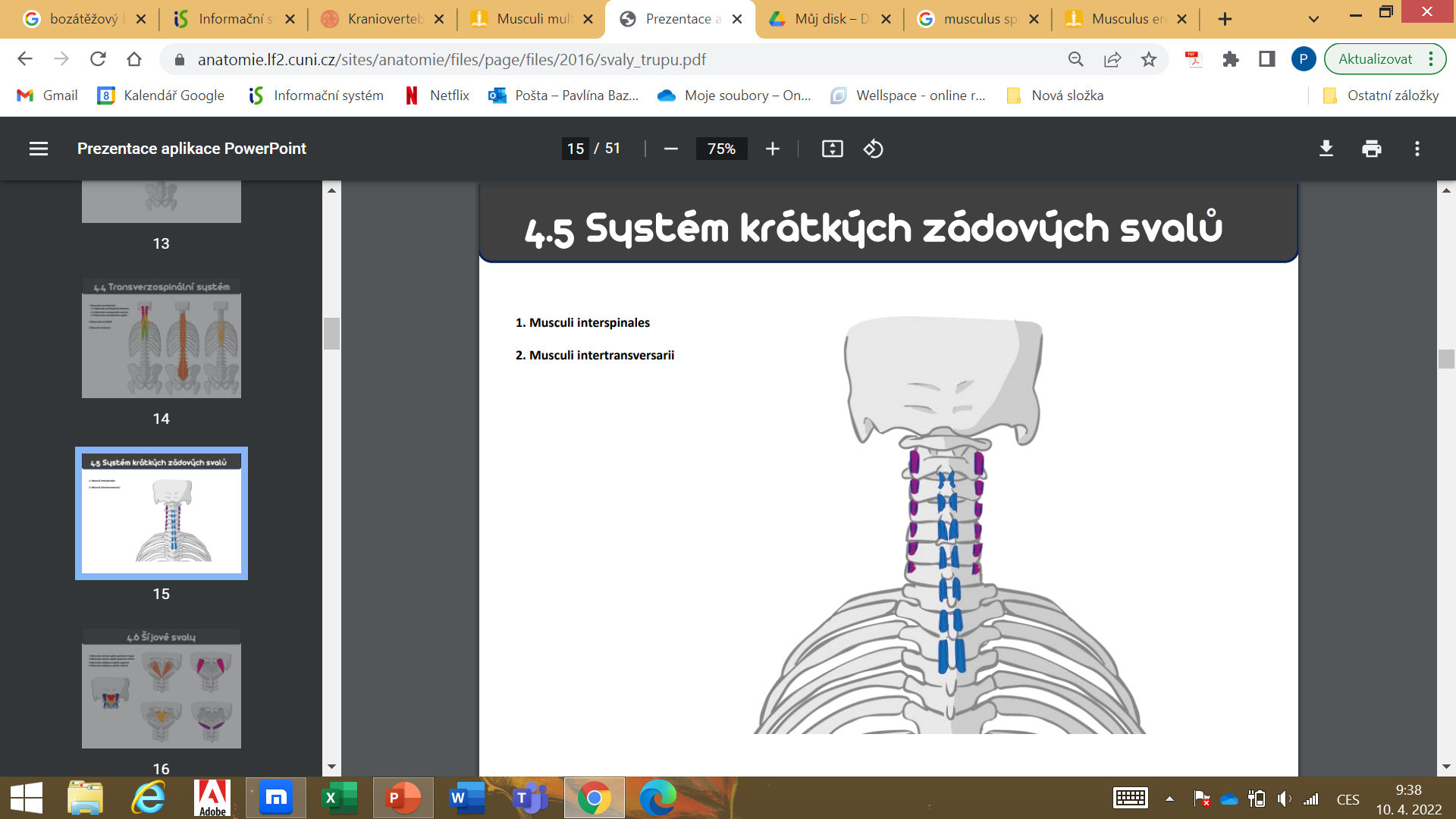 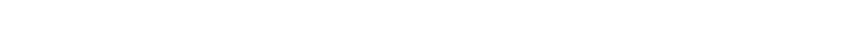 5. KRÁTKÉ ŠÍJOVÉ EXTENZORY (HLUBOKÉ SVALY ŠÍJOVÉ)
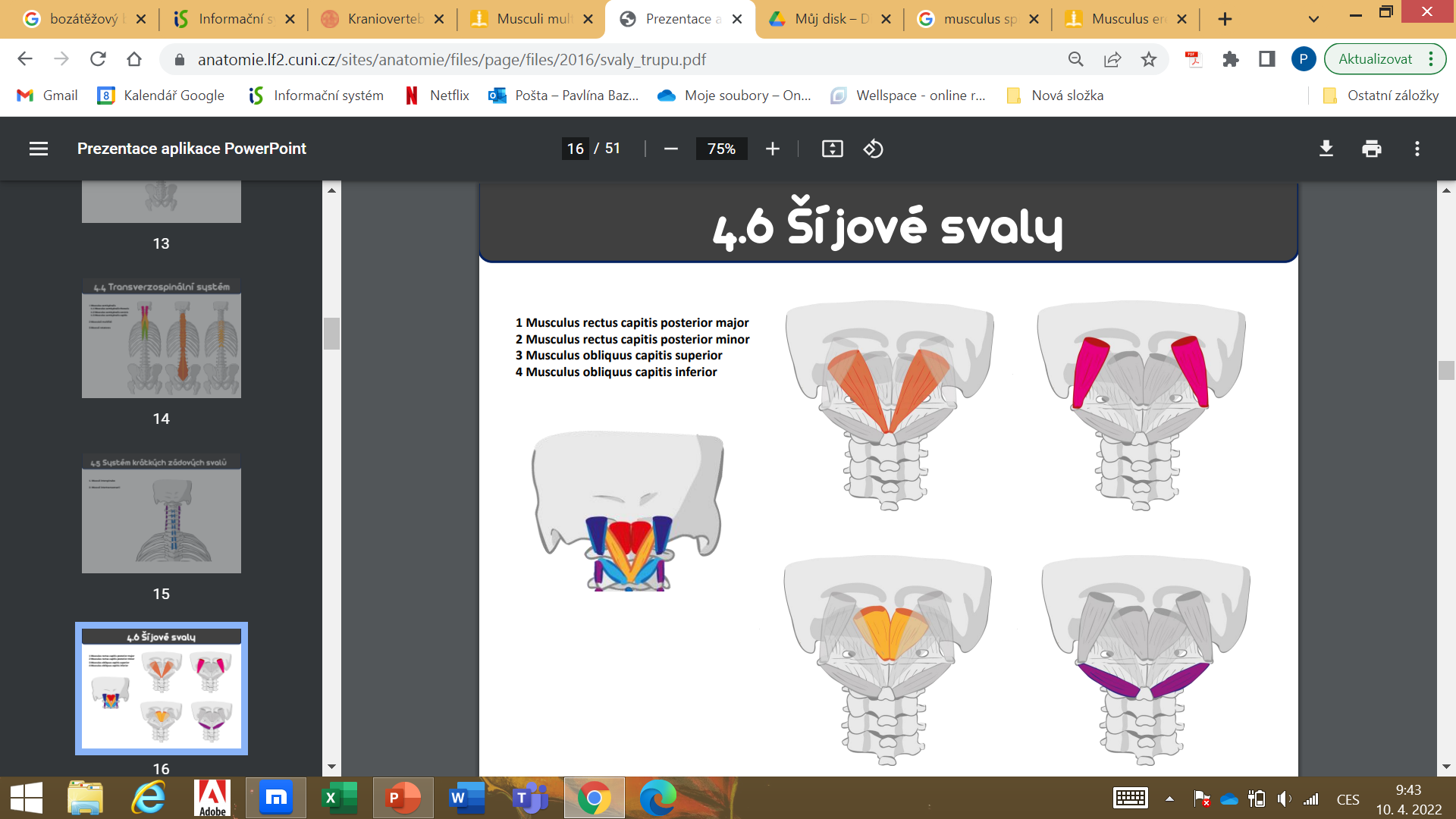 M. rectus capitis posterior major 
M. rectus capitis posterior minor 
M. obliquus capitis superior 
M. obliquus capitis inferior
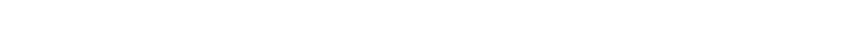 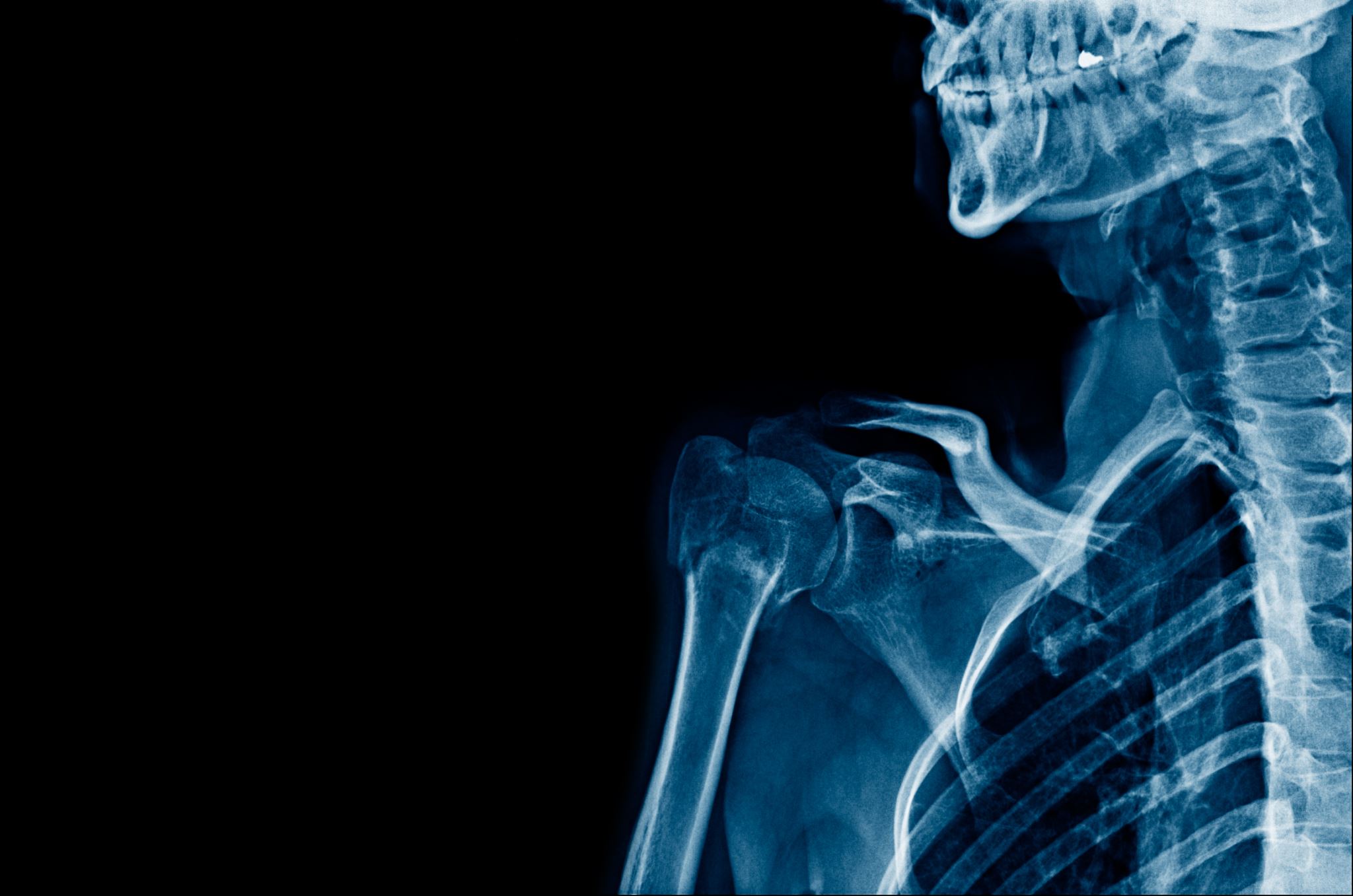 Kineziologie krční páteře
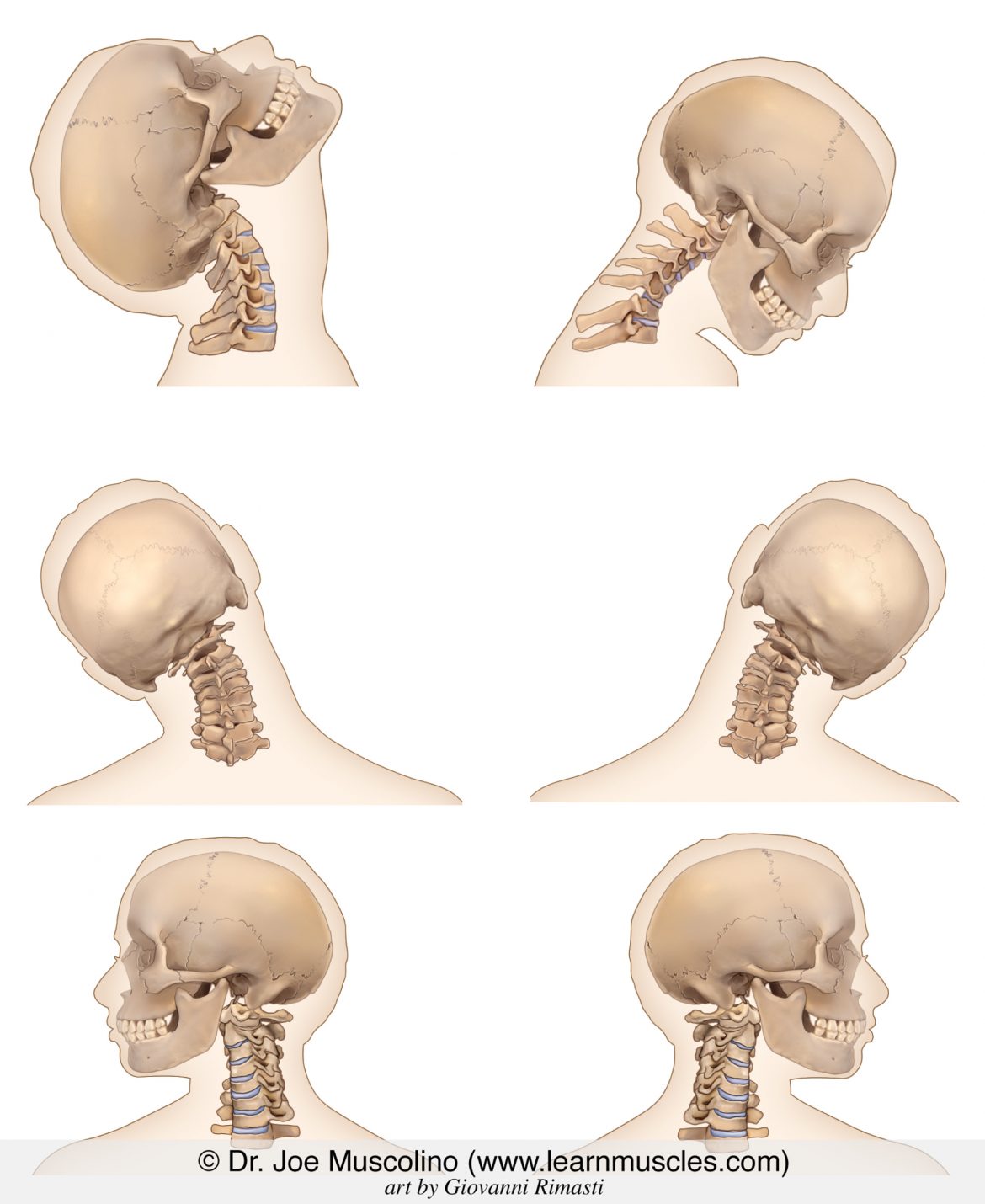 EXTENZE A FLEXE
(RETROFLEXE A ANTEFLEXE)
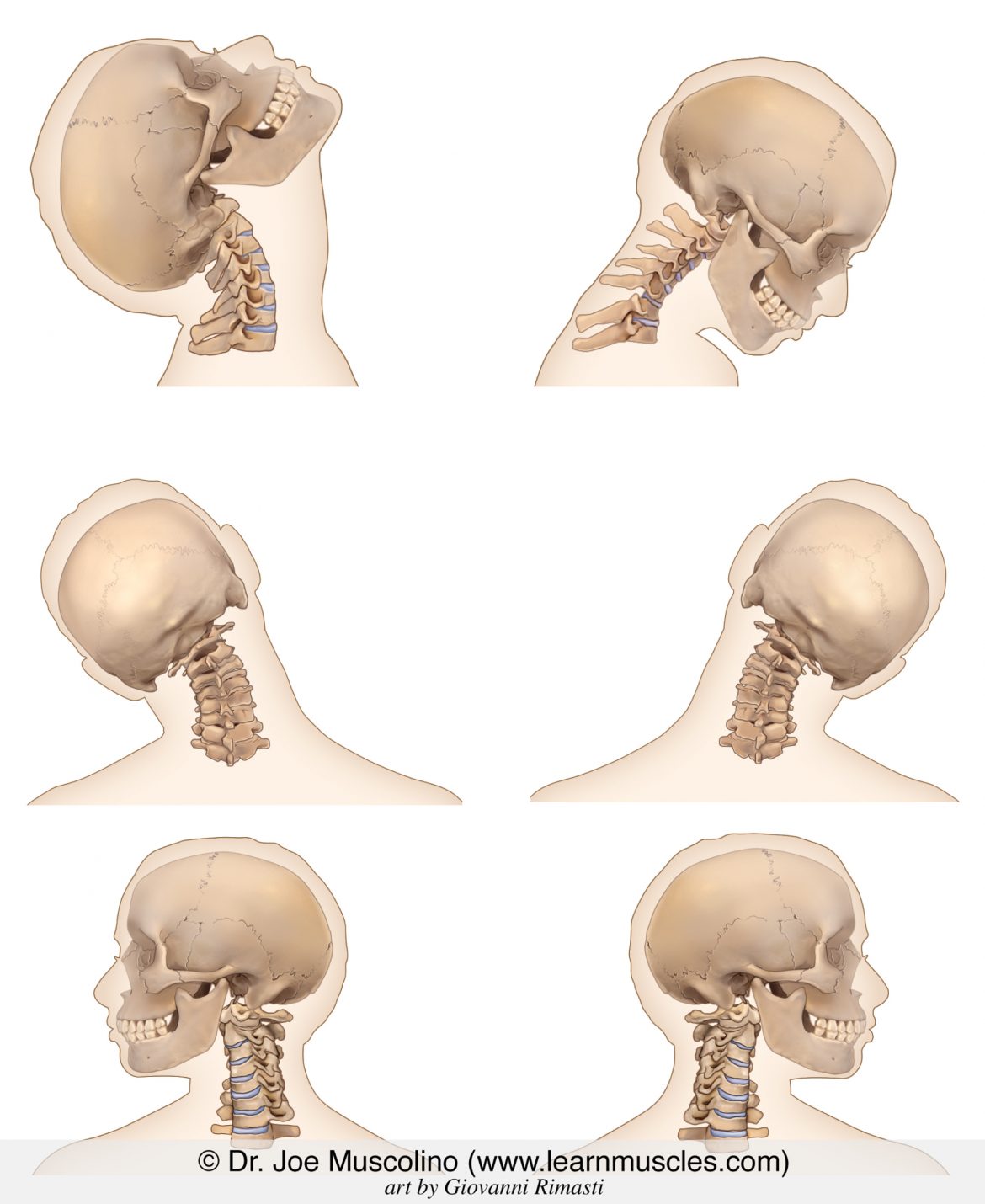 ROTACE
LATEROFLEXE
https://learnmuscles.com/glossary/cervical-spine-ranges-of-motion-rom/
Horní krční segment (týlní kost – C1-C3)Craniocervikální přechod = CC přechod
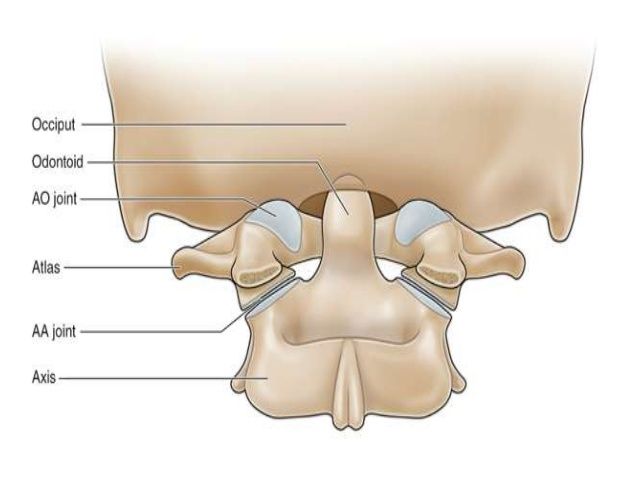 Horní krční sektor zahrnuje oblast lebeční báze se všemi spoji lebky a osového skeletu, čelistní klouby a celou mechaniku žvýkání. Sektor je dominantním a řídícím článkem celého axiálního systému těla. Z horního krčního sektoru jsou zbývající části axiálního systému řízeny, ovlivňovány a aktivovány.
https://cz.pinterest.com/pin/205899014201388053/
Fixace zrakem → pohyb očí → pohyb hlavy → pohyb v AO skloubení → aktivace axiálního systému

Nepřímé propojení – vestibulární jádra, mozeček 

Významný zdroj propriocepce
Craniovertebrální spojení
3 klouby – 1 funkční jednotka 
Atlantooccipitalní skloubení 
Antlantoaxiální skloubení vnitřní 
Antlantoaxiální skloubení vnější
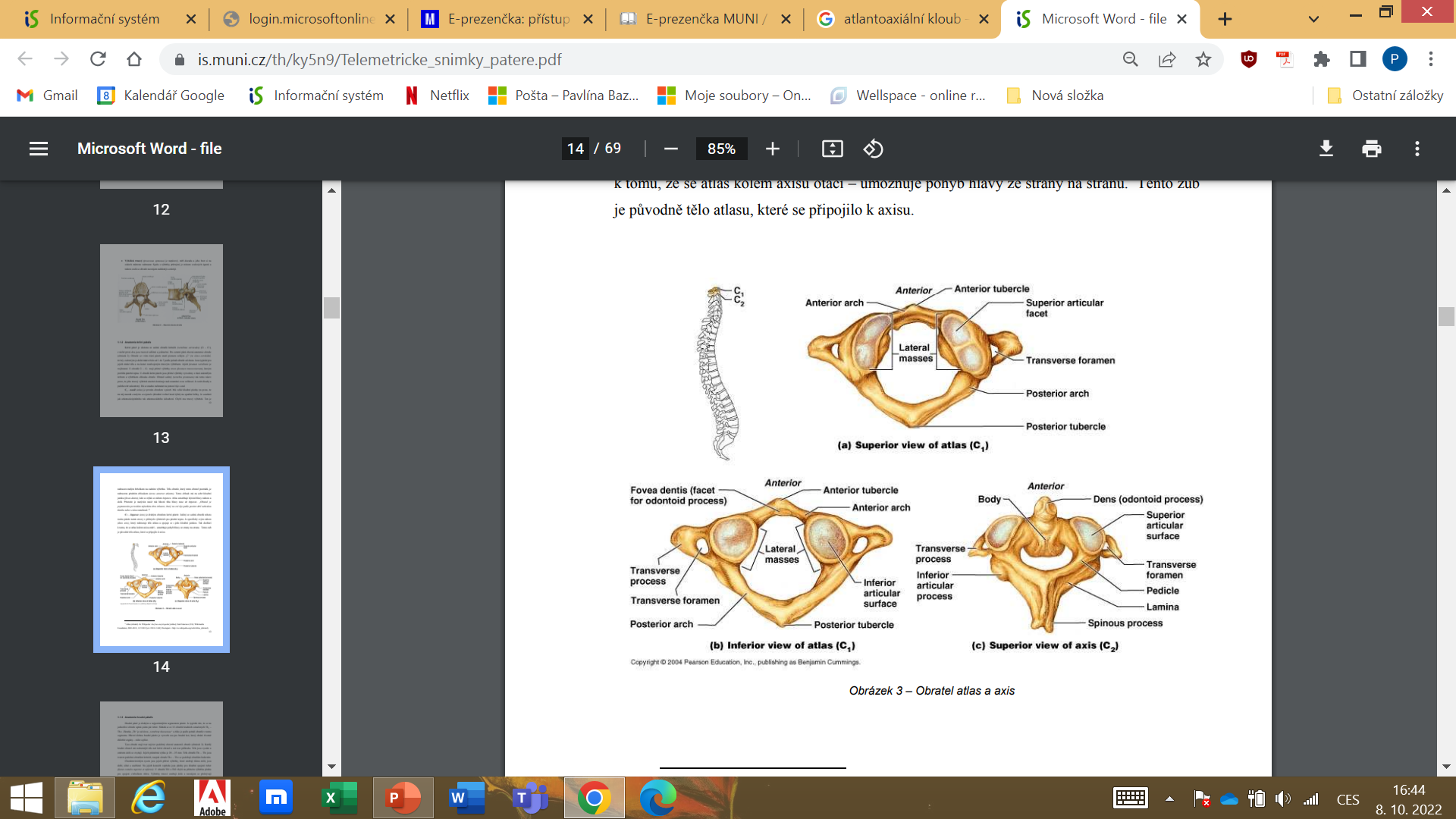 https://is.muni.cz/th/ky5n9/Telemetricke_snimky_patere.pdf
AO - Kývavé pohyby – předozadní směr + stranové posuny (předsun hlavy)
C1-C2 – rotační pohyby (30°- 45°)
Čelistní kloub = Temporomandibulární kloub (TMK)
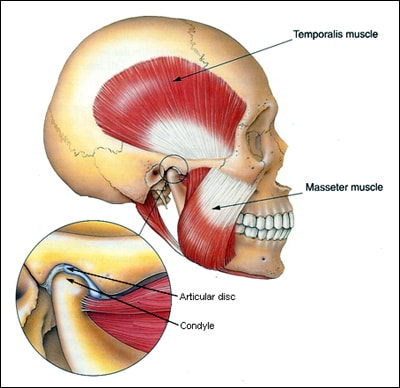 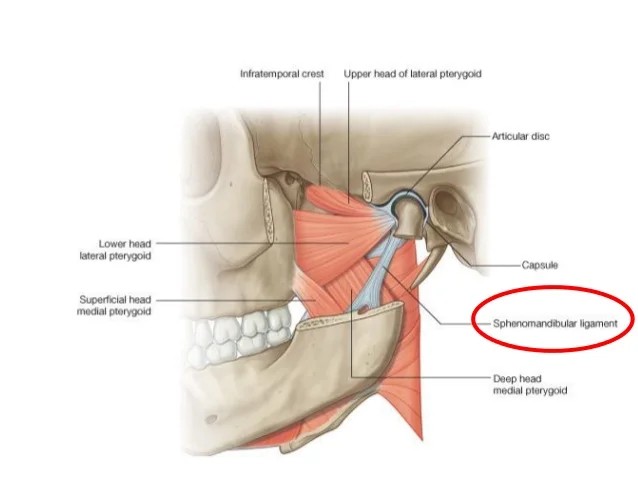 https://boundbobskryptis.blogspot.com/2020/05/tmj-anatomy.html
TMK – anatomické poznámky
Hlavice – caput mandibularis 
Jamka – fossa mandibularis 
Složený kloub – discus 

deprese mandibuly: m. mylohyoideus, m. digastricus (venter anterior), m. geniohyoideus
elevace mandibuly: m. masseter, m. temporalis a m. pterygoideus medialis;
protrakce mandibuly: m. pterygoideus lateralis, m. masseter;
retrakce mandibuly: m. temporalis, m. masseter;
pohyby do stran: mm. pterygoidei.
Lateropulse − pohyb ke stranám; v daném okamžiku dochází v kloubech pravé a levé strany k odlišným pohybům. Tento typ pohybu je kombinací protrakce strany jedné a rotace strany druhé. Hlavice, na jejíž stranu se lateropulse děje, zůstává v jamce a rotuje mírně laterálně. Kloubní hlavice opačné strany je posunována vpřed a dolů.
TMK - kineziologie
jako jediný kloub lidského těla vykonává dva druhy pohybů – pohyb otáčivý (rotační) a pohyb posuvný (translační)
jedná se o párový kloub, kdy oba čelistní klouby jsou spojeny dolní čelistí a pohyb vykonávají vždy současně – postižení jednoho kloubu se tak mnohdy projevuje i na jeho protějšku
patří k nejvytíženějším kloubům lidského těla

Klinické příznaky poruchy TMK: 
Bolest – lokálně, při pohybu, klidová 
Bolest přenesená – před ucho, do ucha, do zubů, do oblasti krční páteře, bolesti hlavy 
Zvukový projev – lupání, krepitace 
Omezení hybnosti – omezené otevření úst, neschopnost zavřít ústa
Problematika CC přechodu
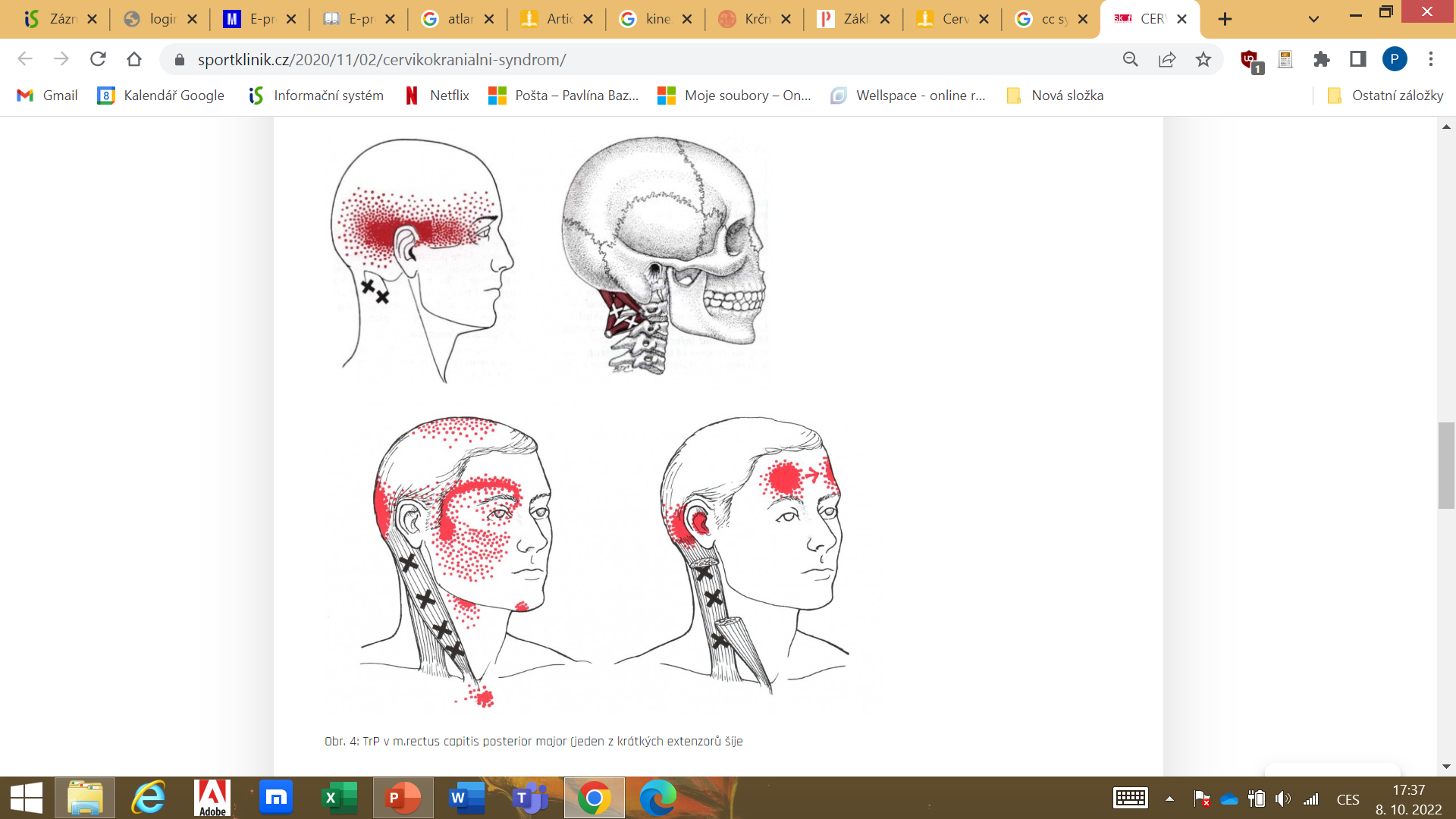 Cranio-Cervikální přechod → CC syndrom

funkční poruchy dynamiky atlantookcipitálního spojení nebo krční páteře
bolesti hlavy v okcipitální oblasti, které mají chronicko-intermitentní charakter 
někdy je bolest spjata s vertigem a nauseou, vomitem a nystagmem (cervikovestibulární syndrom). 
syndrom způsobuje nejčastěji omezení hlavně rotace a retroflexe.
https://www.sportklinik.cz/2020/11/02/cervikokranialni-syndrom/
Dolní krční sektor (C3-4 až Th4-5 )
bezprostřední vztah k funkci hrudních pletenců a k funkci horních končetin
Inervace horní končetiny a dýchacích svalů 

CTh přechod 

CB syndrom – porucha na úrovni krční páteře, která se projevuje do horní končetiny (rameno, loket, zápěstí až do konečků prstů)
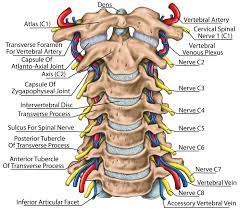 https://www.spineuniverse.com/anatomy/cervical-spine-anatomy-neck
Svaly krku
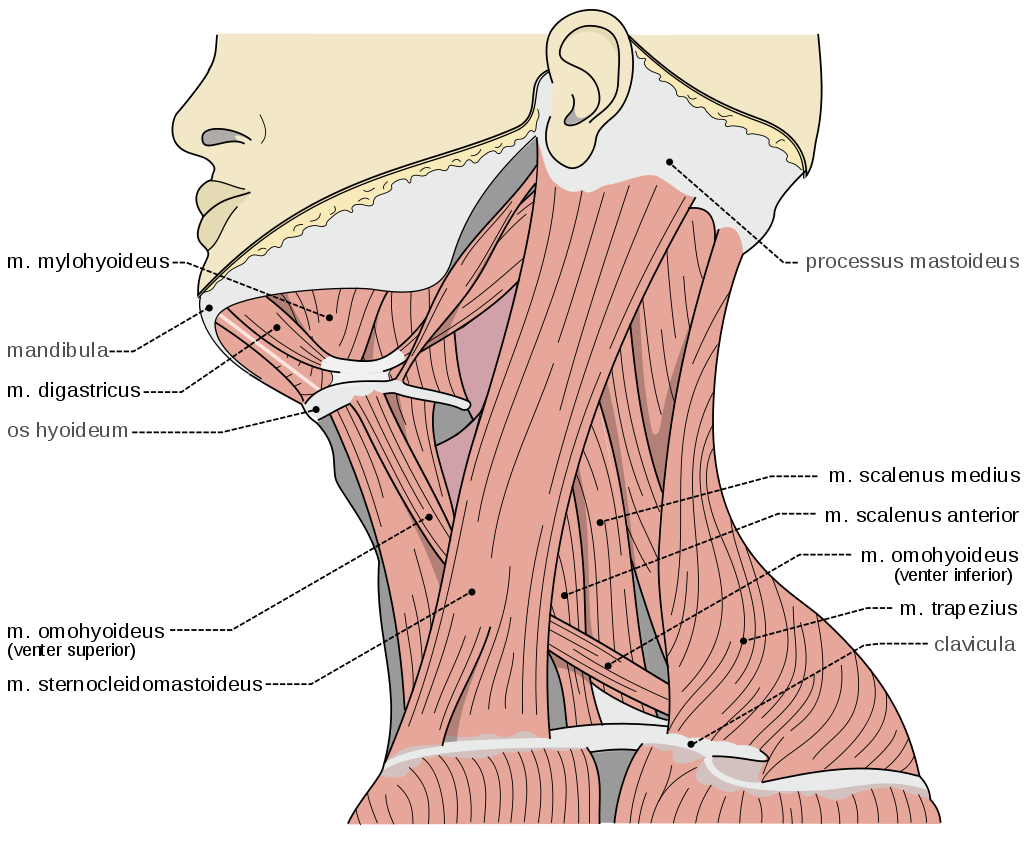 1. vrstva: M. platysma.
2. vrstva: M. sternocleidomastoideus.
3. vrstva:
Suprahyoidní svaly
Infrahyoidní svaly
4. vrstva: Mm. scaleni.
5. vrstva:
Musculus longus capitis,
Musculus longus colli,
Musculus rectus capitis anterior,
Musculus rectus capitis lateralis.
m. sternocleidomastoideus            mm. scaleni                 m. longus capitis
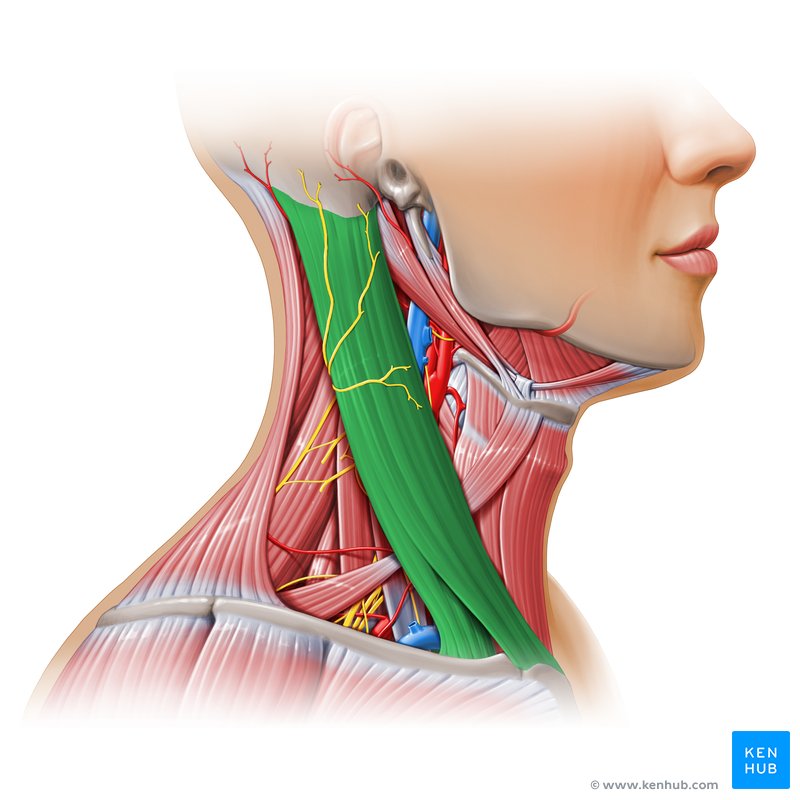 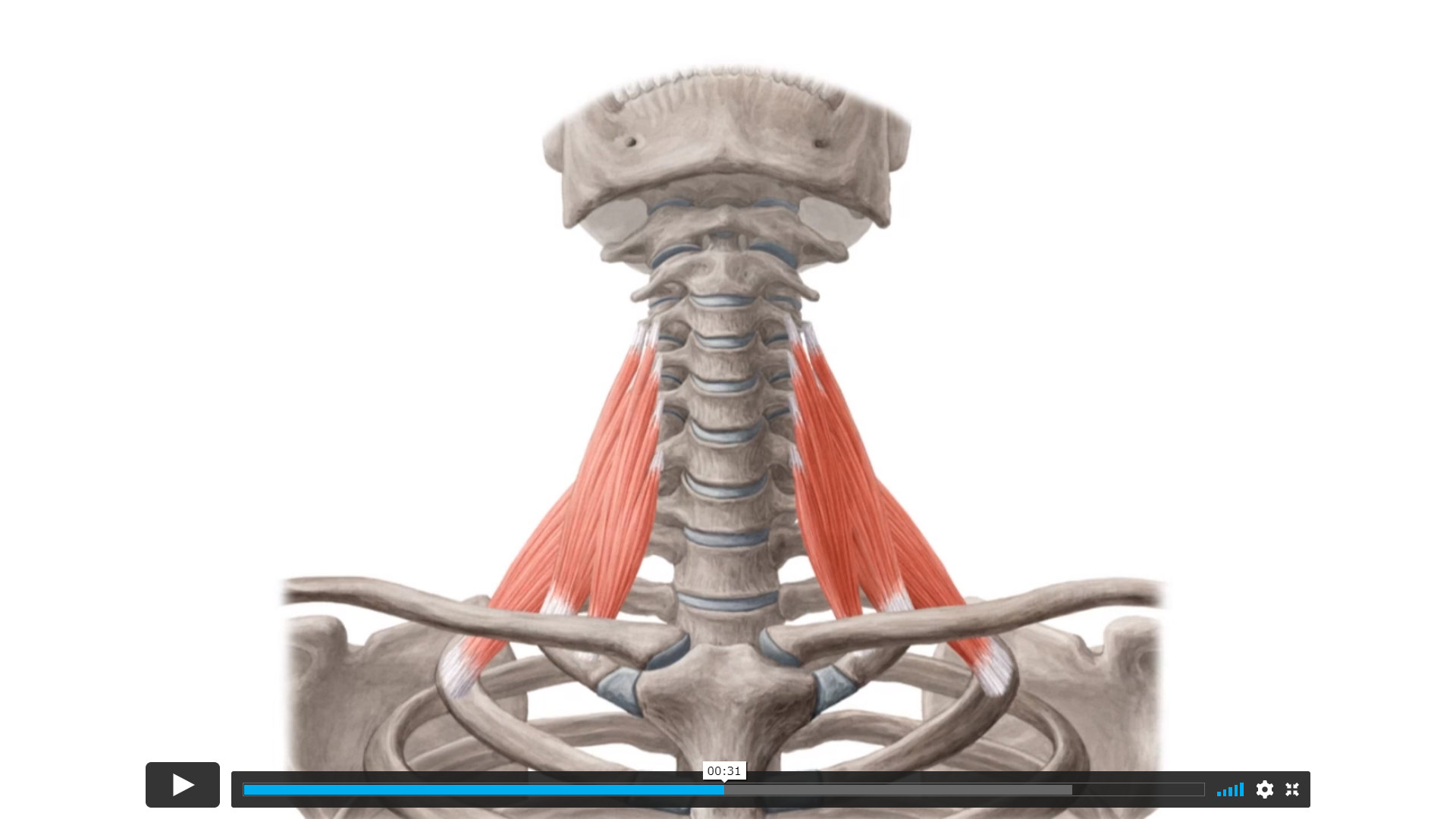 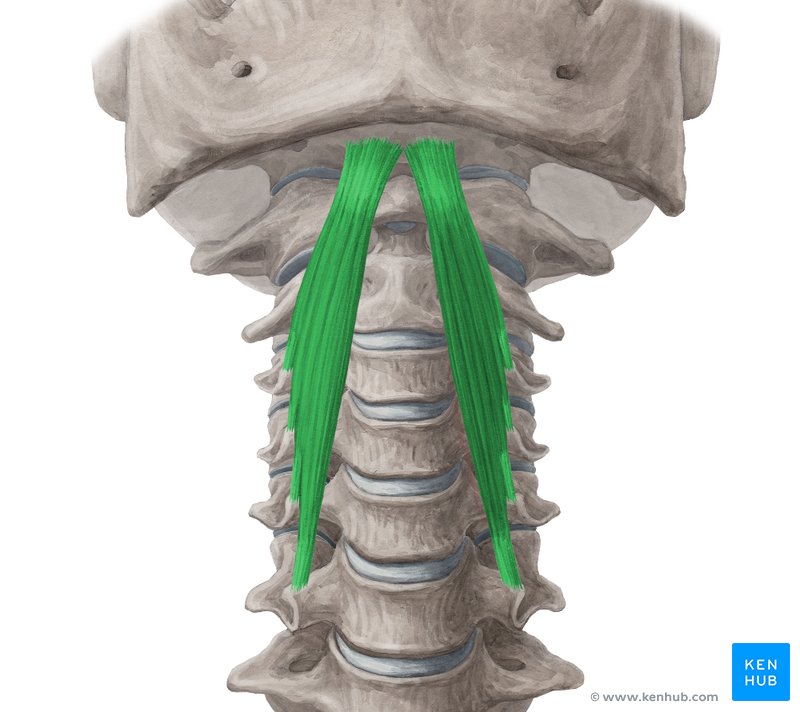 https://www.kenhub.com/en/library/anatomy/sternocleidomastoid-muscle
https://www.kenhub.com/en/library/anatomy/scalene-muscle
https://www.kenhub.com/en/library/anatomy/longus-capitis
Kineziologie hrudní a bederní páteře
Sektory Thp
Horní hrudní sektor   (C6–Th7)

Do oblasti horního hrudního sektoru se mohou promítat poruchy některých hrudních a břišních orgánů: srdce, plic, žaludku, žlučníku a jater.


Dolní hrudní sektor    (Th6–L2)

Dolní hrudní sektor postihuje oblast dolní hrudní apertury, která má bezprostřední vztah k bránici, a tedy i k dýchacím funkcím. Do dolního hrudního sektoru se promítají i chorobné procesy z některých orgánů především ledvin a slinivky břišní.
Sektory Lp
Horní bederní sektor (Th12–L3)
Souvisí s funkcí dolního dýchacího sektoru (břišní dýchání), ale promítají se do něho i poruchy dolních břišních orgánů a orgánů z horních etáží pánve. Přechodným segmentem je L3 = předěl mezi účinkem svalů upínajících se na skelet hrudníku a svalů jdoucích k pánvi.


Dolní bederní sektor (L3–S1)
Dolní bederní sektor je průsečíkem dráždění vycházejícího z kyčelních kloubů, z oblasti orgánů malé pánve, pánevního dna, ale i ze svalstva (tzv. pelvifemorální a ischiokrurární svaly). Inervační poruchy mají proto tendenci k šíření bolesti do dolních končetin s následnými funkčními poruchámi svalového systému končetin.
POHYBY
Předklon = anteflexi hrudní a bederní páteře: 
mm. recti abdominis, 
Pomocné svaly: m. obliquus externus abdominis, m. psoas major 


Záklon = retroflexi hrudní a bederní páteře
M. errector spinae 


Úklon = lateroflexi hrudní a bederní páteře:
m. quadratus lumborum, m. obliquus abdominis externus et internus a hluboké zádové svaly


Otáčení = rotaci hrudní a bederní páteře
m. obliquus externus abdominis (opačné strany) m. obliquus internus abdominis (stejné strany). (pomocné: hluboké zádové svaly)
Poznámky k pohybům páteře
Dynamika páteře je závislá na pohybu v jednotlivých segmentech.

Celkový rozsah pohybu je dán součtem rozsahů v jednotlivých segmentech. 

Rozsah je dále ovlivněn velikostí meziobratlové ploténky.
 
Pohyb v segmentu je primárně determinován tvarem obratlů a náklonem obratlových ploch (facety). Směr pohybu je dán sklonem kloubních plošek. 

Limitace pohybu: vazy, kloubní pouzdra a svaly
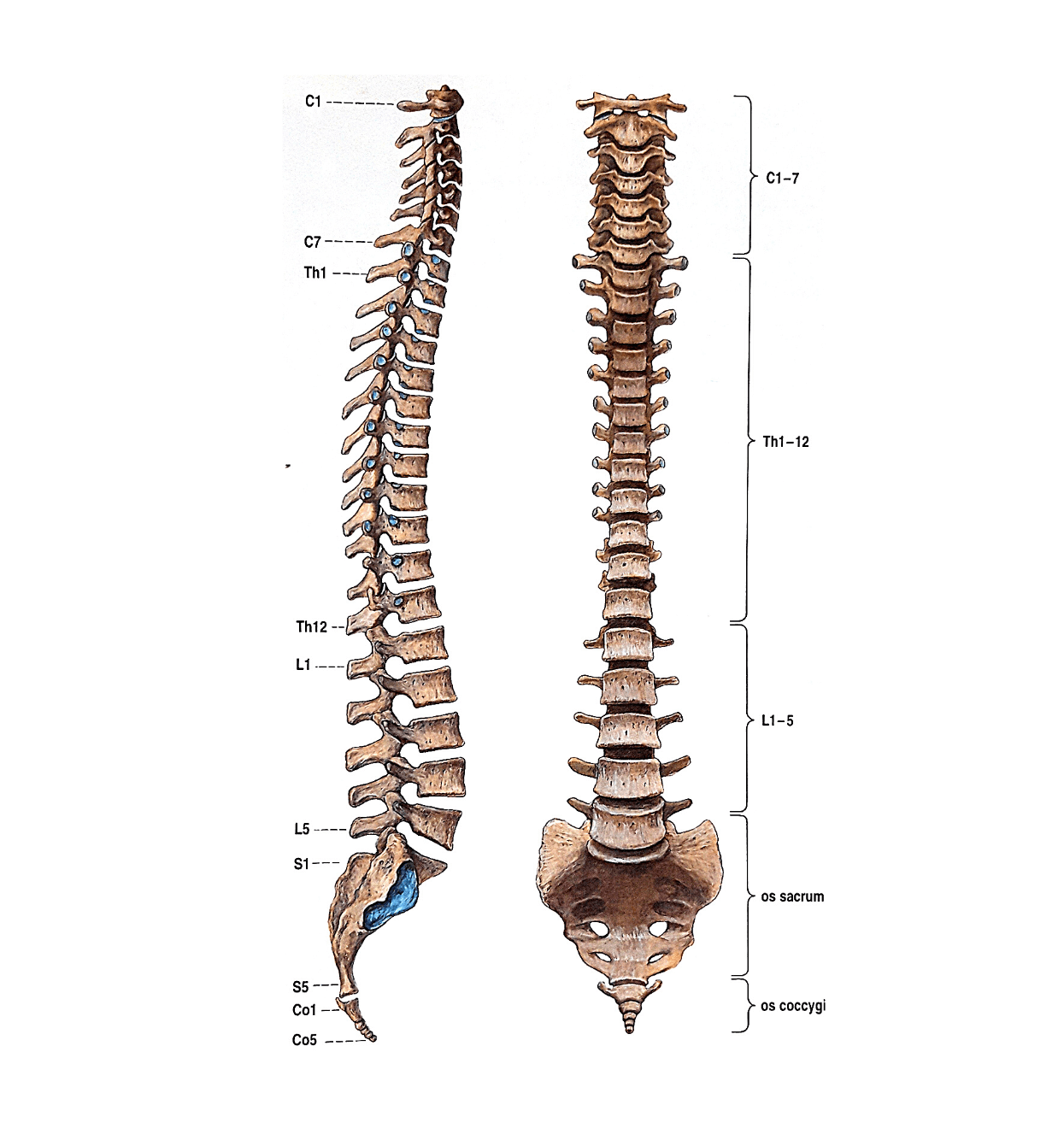 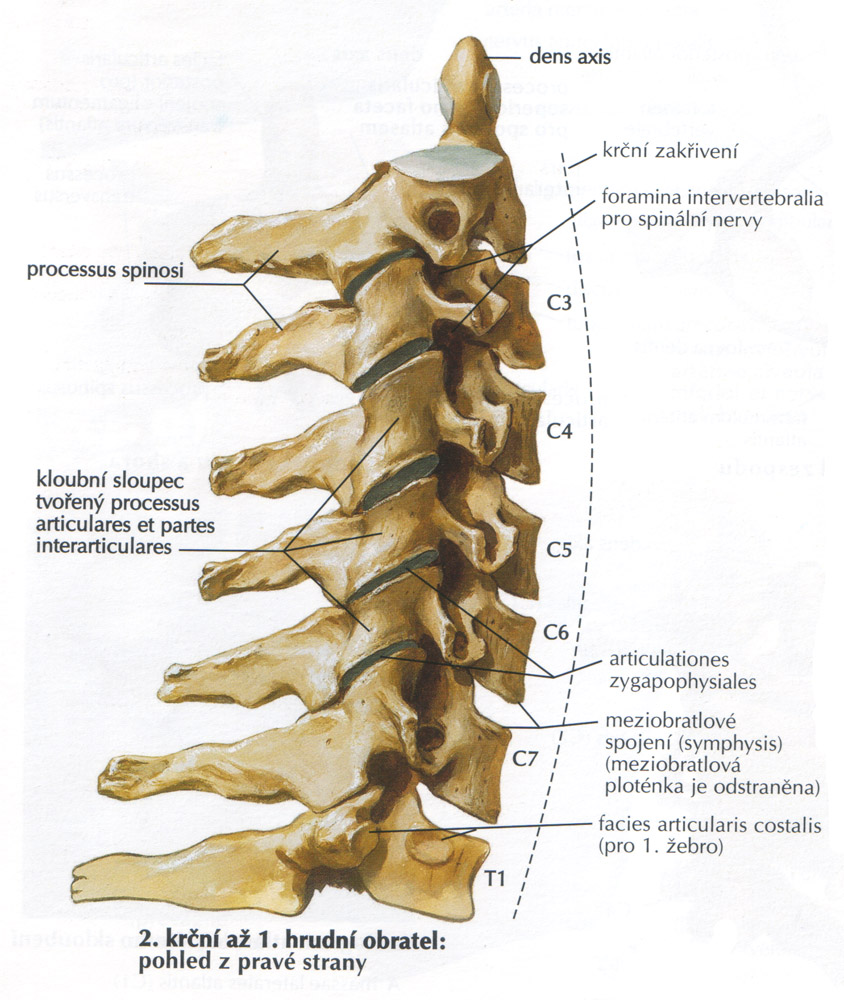 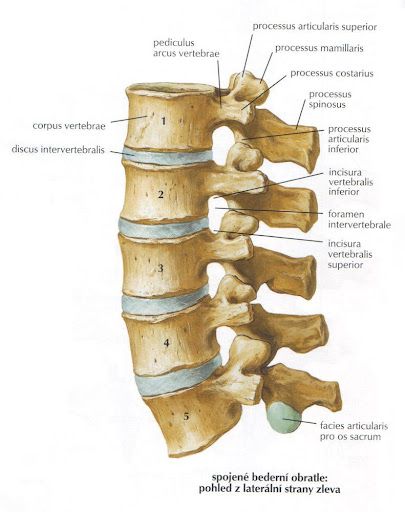 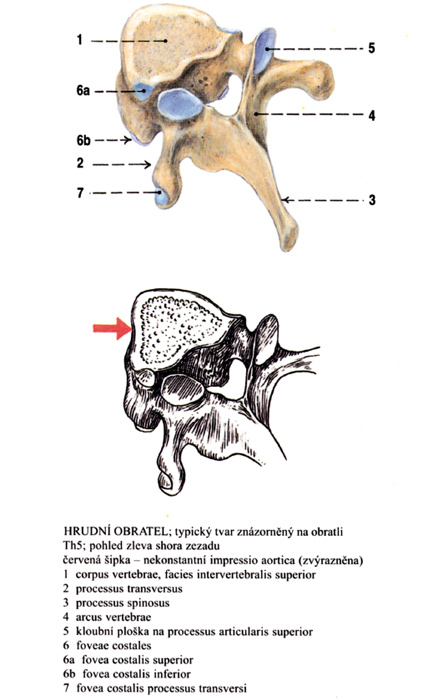 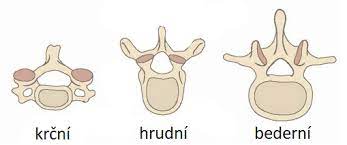 https://www.vut.cz/www_base/zav_prace_soubor_verejne.php?file_id=193206
https://www.adaptic.cz/odborne-clanky/bederni-pater-proc-boli-a-jake-cviceni-vam-ulevi/
https://www.adaptic.cz/odborne-clanky/to-nejdulezitejsi-o-pateri-aneb-co-byste-rozhodne-meli-vedet/
81
https://www.zdraweb.cz/index.php?pg=anatomicke-regiony--krcni-pater
Poznámky k pohybům páteře
Předklony  a  záklony
 jsou největší v krčním úseku páteře, kde kaž­dý z obou pohybů dosahuje až 90 stupňů. 
V hrudním úseku páteře je předklon i záklon velmi omezený žebry připojenými na hrudní kost, a sklonem trnových výběžků. Hrudní páteř je flekčně rigidní. Dolní hrudní obratle, které ale již nejsou k hrudní kosti fixovány, tvoří po­hybovou jednotku s bederními obratli a v dolní hrudní páteři tak lze dosáhnout poměrně značné retroflexe. 
Při záklonu jsou nejzra­nitelnější tři oblasti páteře: krční a hrudní úsek (C6 - Th3 ), hrudní a bederní přechod (Th11 - L2 ) a oblast L4 a S1.
Poznámky k pohybům páteře
Úklony
v krční a bederní páteři prakticky stejné : 25 - 30 stupňů na každou stranu. 
V hrudní páteři je lateroflexe minimální - brání jí žebra. Úklon je vždy  provázen rotací  obratlů -  na  každý  stupeň  úklonu  připadá  jeden  stupeň  rotace.

Rotace
V krční páteři jsou možné až 70 stupňové rotace na každou stranu, z čehož rotace v rozsahu 30 - 35 stupňů probíhají mezi prvním a druhým krčním obratlem. 
V hrudní páteři jsou rotace ome­zeny na 25 - 30 stupňů, ale první tři hrudní obratle, které je z funkčního hlediska možné přiřadit ke krčním obratlům, mohou ro­tovat o 45 - 50 stupňů.
Rotace bederní páteře jsou - vzhledem k zakřivení kloubních plošek, minimální (5 - 10 stupňů). Bederní  páteř tedy  prakticky  nerotuje.
Hluboký stabilizační systém páteře
HSSp:
r
M. transversus abdominis 
Pánevní dno 
Hluboké flexory krku 
Bránice 
Šikmé břišní svaly 
Hluboké vzpřimovače páteře 
M. psoas major
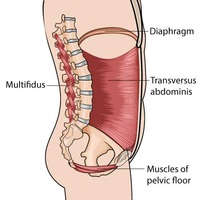 https://www.ljfit.cz/l/za-vsim-hledej-core/
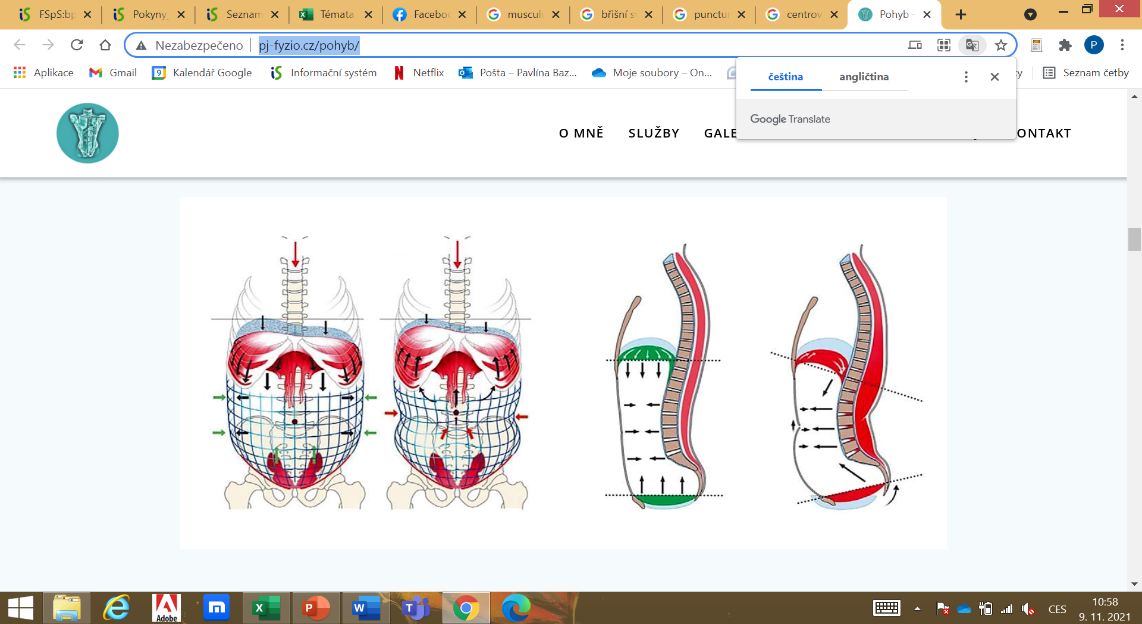 http://www.pj-fyzio.cz/pohyb/
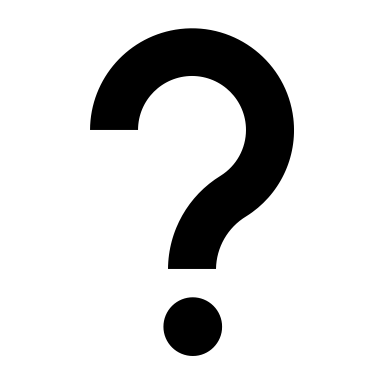 http://www.pj-fyzio.cz/pohyb/
Funkce
Cílem jakéhokoliv hlubokého stabilizačního systému je – centrace kloubu 

HSSp → centrované postavení páteře (resp. segmentů) 

Centrace kloubu
Jedná se o postavení jednotlivých segmentů, při kterém jsou síly působící na kloub rovnoměrně rozloženy na styčných plochách. Kloubní pouzdro je v tomto postavení napjato minimálně a kloubní vazy jsou uvolněny. V dané poloze kloubu můžeme hovořit o střední neboli neutrální poloze, která umožňuje kloubu ideální statické zatížení. Střední (neutrální) neboli centrované postavení vážeme na celý pohybový rozsah v kloubu během lokomočního pohybu
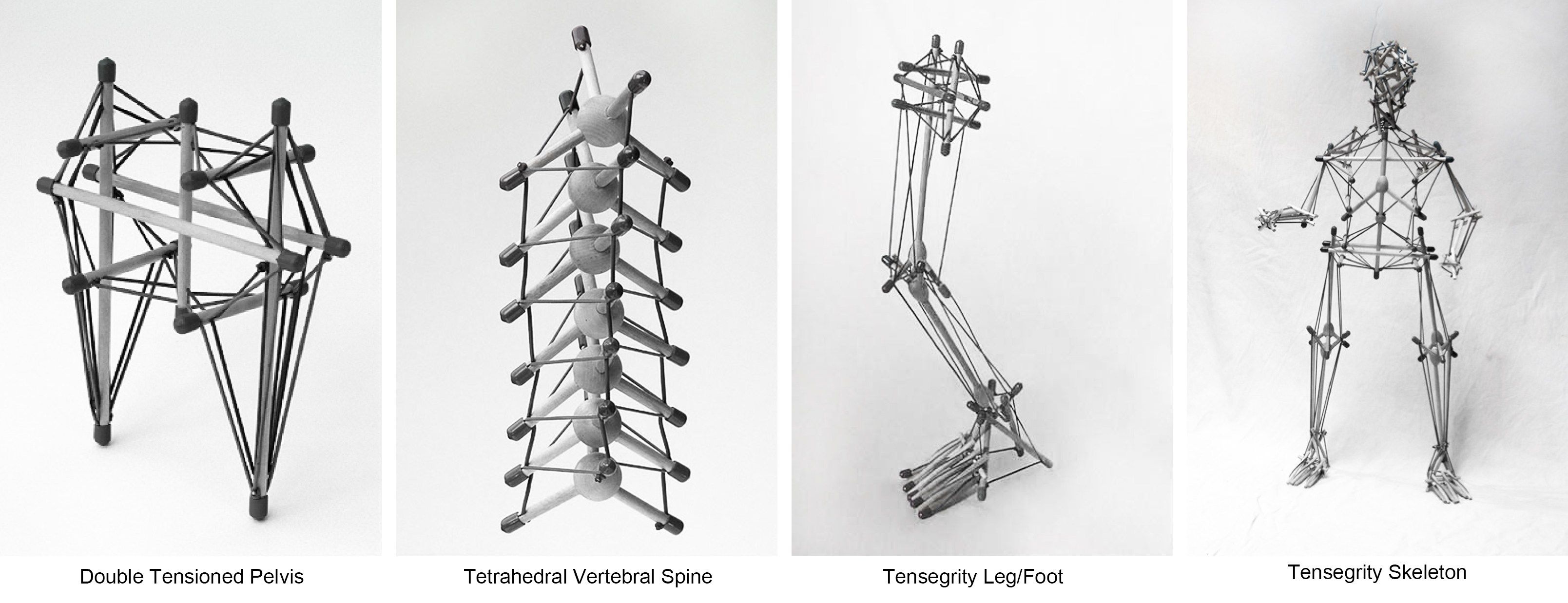 https://urbanjogi.hu/a-fascia-10-legfontosabb-tulajdonsaga-2-tensegrity/?fbclid=IwAR2ty3zECa7ni66viESKkQMlL208qcbajuLxJLA_HEmaoaaLMACbp94qAxo
Projevy dysfunkce
Poruchy centrace obratlů (bolest, osteofyty)
Poruchy distribuce svalového tonu 
Poruchy postury (oslabení punctum fixum)
Porucha strukturálního vývoje 
Diastáza 
Poruchy plánování pohybu (poruchy proprioceptivní aferentace)
Porucha dechového vzoru
(porucha postury / atitudy -> VDT -> decentrace -> změna zatížení kloubů -> změna propriocepce -> funkční poruchy -> funkce mění posturu)
Testování HSSp dle prof. Koláře
Co se testuje: 

Schopnost souhry - stabilizační, respirační a lokomoční 

Schopnost udržet segment v neutrálním postavení 

Celkovou vyváženost svalové aktivity 

Kompenzační mechanismy při pohybu/pozici 

Adekvátnost svalové aktivity vzhledem k zatížení
Testování
Brániční test 
Test nitrobřišního tlaku v sedě a vleže
Test flexe v kyčelním kloubu 
Test flexe hlavy a trupu 
Test elevace paží
Text extenze 
Testování v poloze na 4
Test 6 M vleže na břiše 
Medvěd 
Hluboký dřep
Popis jednotlivých testů – Rehabilitace v klinické praxi (Kolář, 2009)
Možnosti terapie HSSp
Cvičení na podkladě vývojových řad – DNS, ACT, BPP,…
Vojtova reflexní lokomoce 
Modifikovaná senzomotorika 
Spiraldynamik 
Silový trénink
Joga,…
Klinické poznámky k bolesti zad
vertebrogenní syndromy (definovaná organická onemocnění specifické, nedegenerativní povahy – infekční a neinfekční záněty, nádory, osteoporóza, traumata, vývojové anomálie)

vertebrogenní onemocnění (organické postižení páteře nespecifické, degenerativní povahy – např. spondylóza).
Akutní 
Subakutní 
Chronická
Páteřní etiologie bolesti 
 přenesená bolest (reffered pain)
Funkční příčina
Strukturální příčina
Radikulární syndrom
Pseudoradikulární syndrom
Příčina – utěsnění kořene v meziobratlovém prostoru 
Lokální bolest 
Přenesená bolest – v dermatomu 
Omezená hybnost 
Snížená senzitivita
Svalové oslabení 
Snížení ŠOR 
Pozitivní napínací / kompresivní manévry
Příčina – funkční poruchy oblasti Cp, Lp, problematiky kyčelního kloubu 
Lokální bolest 
Přenesená bolest – není lokalizovaná přesně do dermatomu 
Porucha senzitivity – neodpovídá přesné lokalizaci
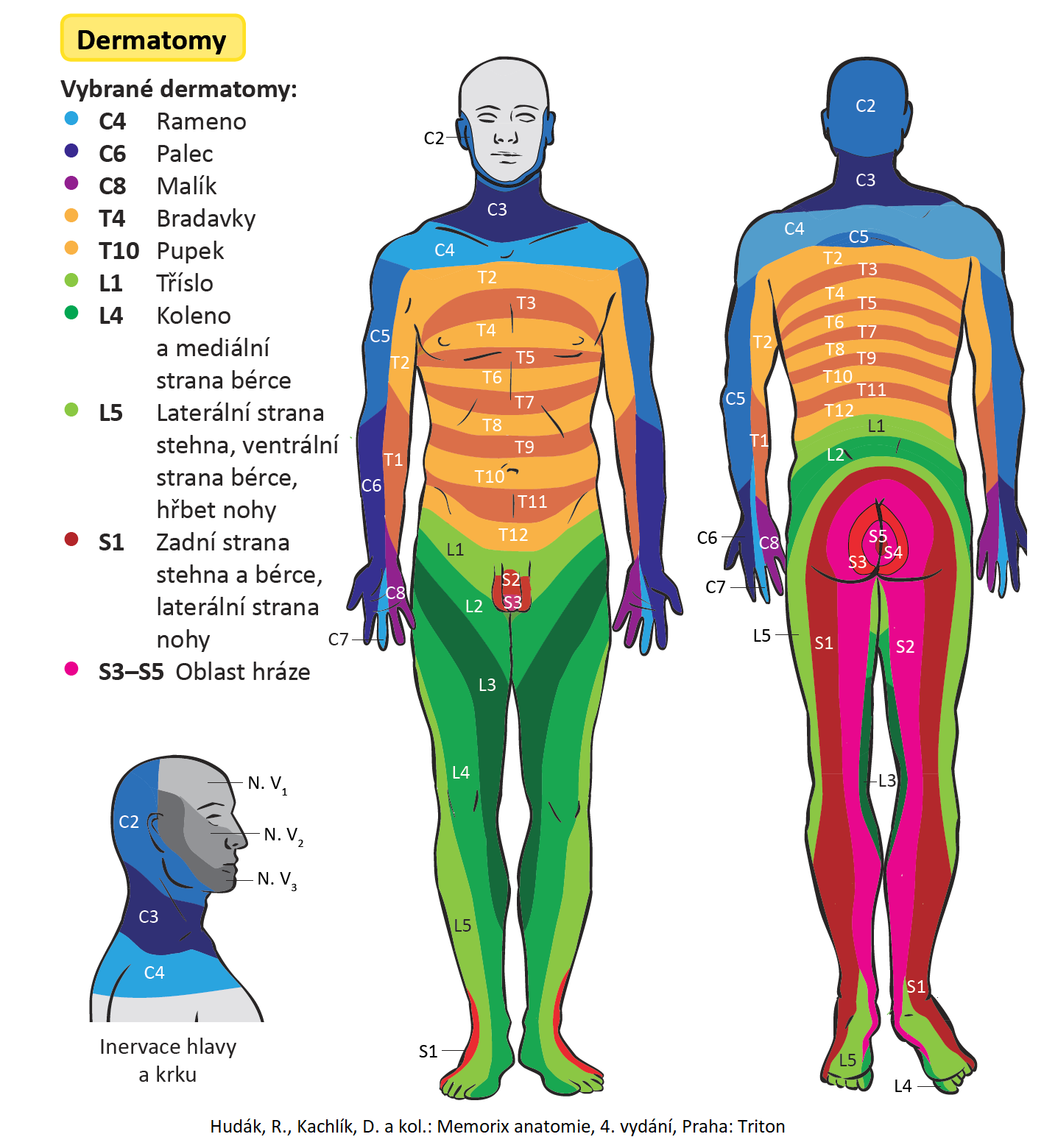 Děkuji za pozornost!
Zdroje
Rehabilitace v klinické praxi – P. Kolář a kol. (2009) 
Kineziologie – F. Velé (2006) – ISBN: 80-7254-837-9
VÉLE, František. Kineziologie: přehled klinické kineziologie a patokineziologie pro diagnostiku a terapii poruch pohybové soustavy. Vyd. 2., (V Tritonu 1.). Praha: Triton, 2006. ISBN 80-7254-837-9.
https://is.muni.cz/do/1451/e-learning/kineziologie/elportal/index.html
Kineziologie – Petr Šifta (2019)
Kineziologie - základy strukturální kinezologie– I. Dylevský (2009)
dns-cz.com/terapie
materiály ke kurzu – HSSP – Petr Bitnar 
materiály ke kurzu – Trup v pohybu (Groofy) 
materiály ke kurzu DNS A
Zdroje
https://www.sportklinik.cz/2020/11/02/cervikokranialni-syndrom/
https://www.wikiskripta.eu/w/Cervikokrani%C3%A1ln%C3%AD_syndrom
AMBLER, Zdeněk. Základy neurologie :  [učebnice pro lékařské fakulty]. 7. vydání. Praha : Galén, 2011. 0 s. ISBN 978-80-7262-707-3.
PETROVICKÝ, Pavel, et al. Anatomie s topografií a klinickými aplikacemi I. : Pohybové ústrojí. 1. vydání. Martin, SR : Vydavateľstvo Osvěta, 2001. 463 s. ISBN 80-8063-046-1.